© Mario Sorribas Fierro – www.mariosorribas.com
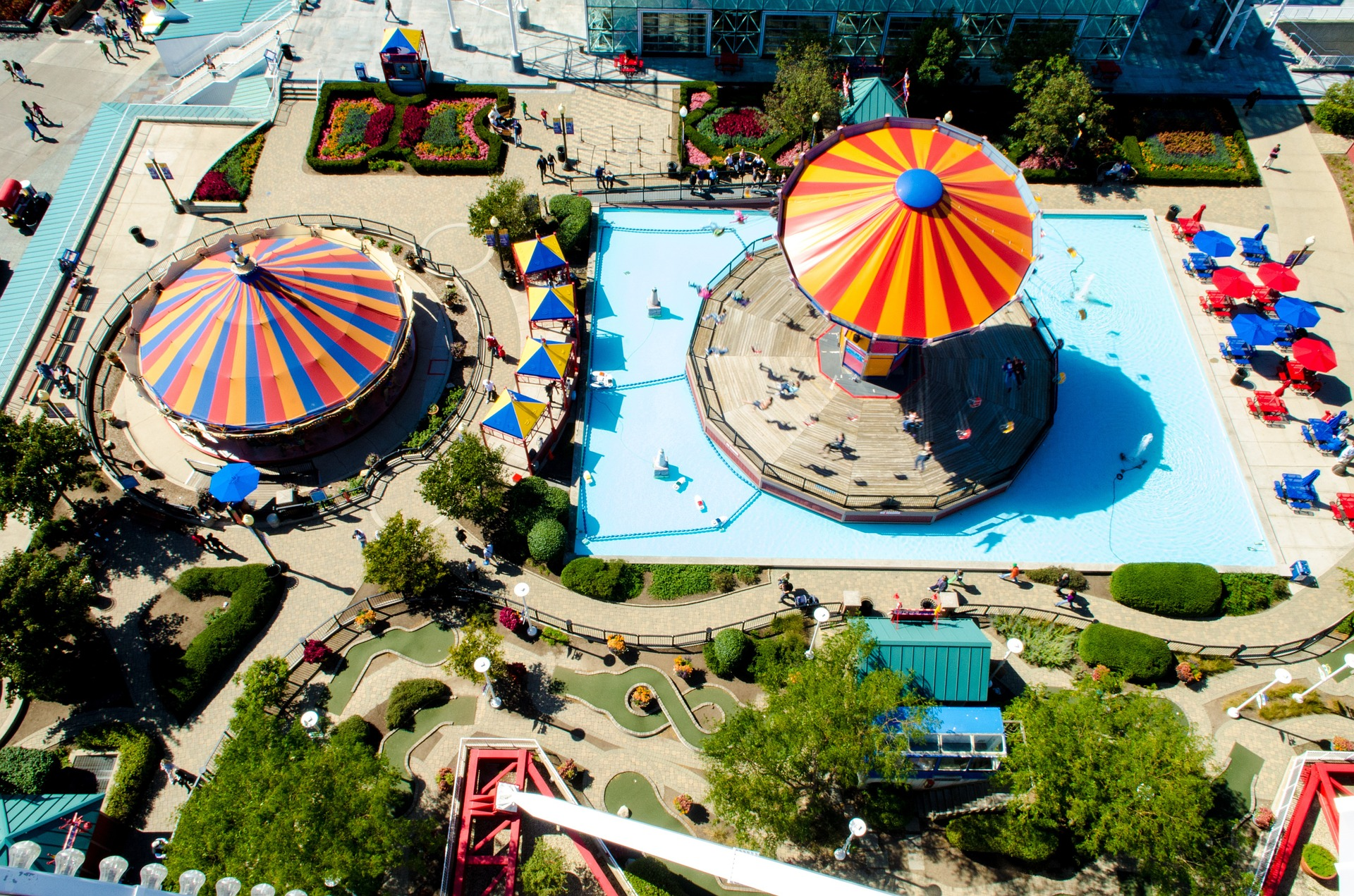 Mejorando las experiencias de entretenimiento
Qué es el STORYTELLINGy cómo aplicarlo al parque de diversiones
Mario Sorribas Fierro

@MARIOSORRIBAS     -     www.mariosorribas.com
© Mario Sorribas Fierro – www.mariosorribas.com
Mejorando las experiencias de entretenimiento
Qué es el STORYTELLING y cómo aplicarlo al parque de diversiones
© Mario Sorribas Fierro – www.mariosorribas.com
Mi primera palabra es
¡GRACIAS!
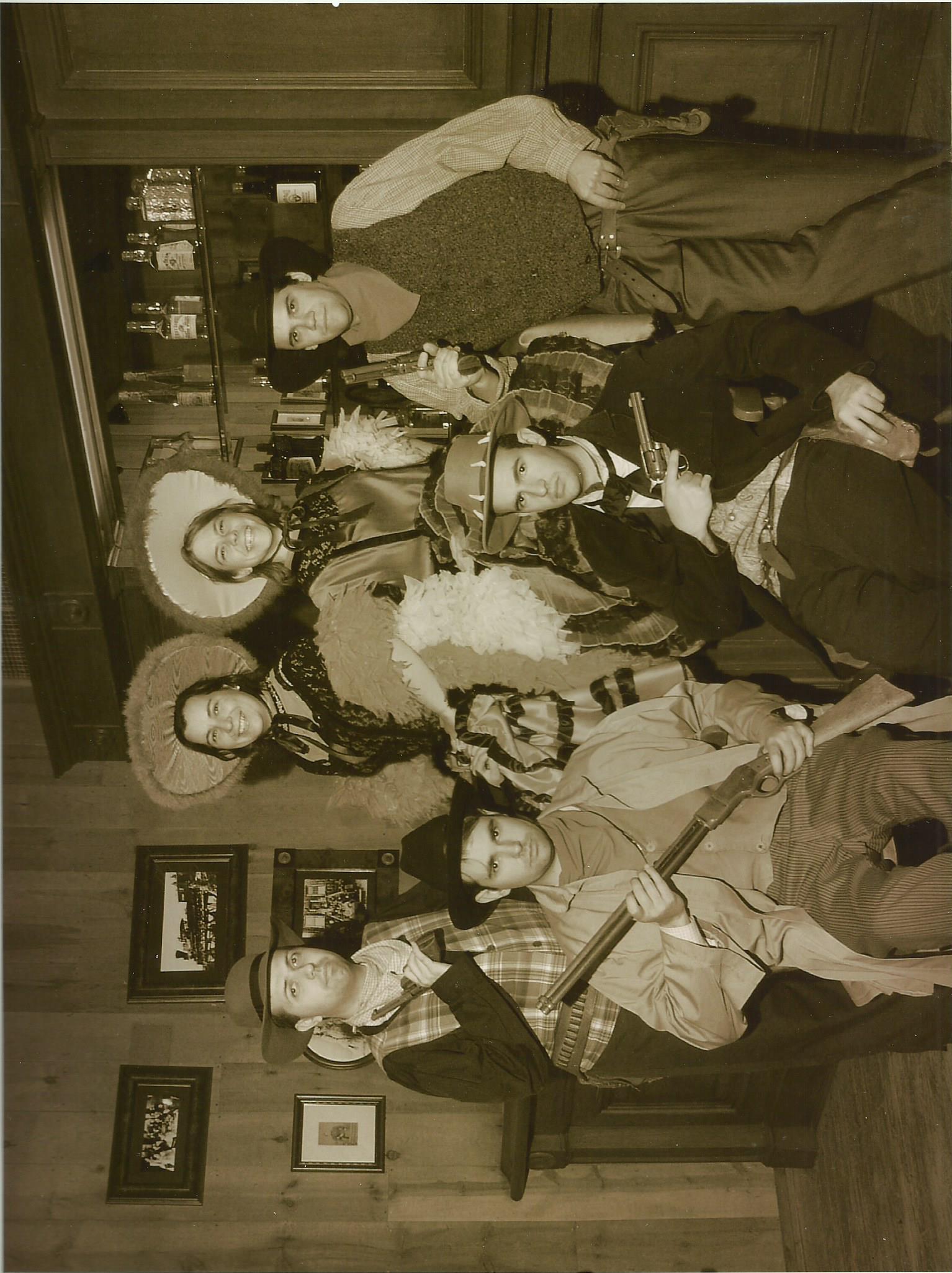 © Mario Sorribas Fierro – www.mariosorribas.com
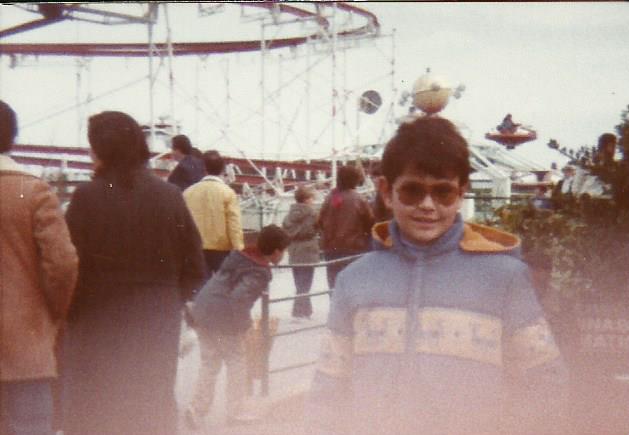 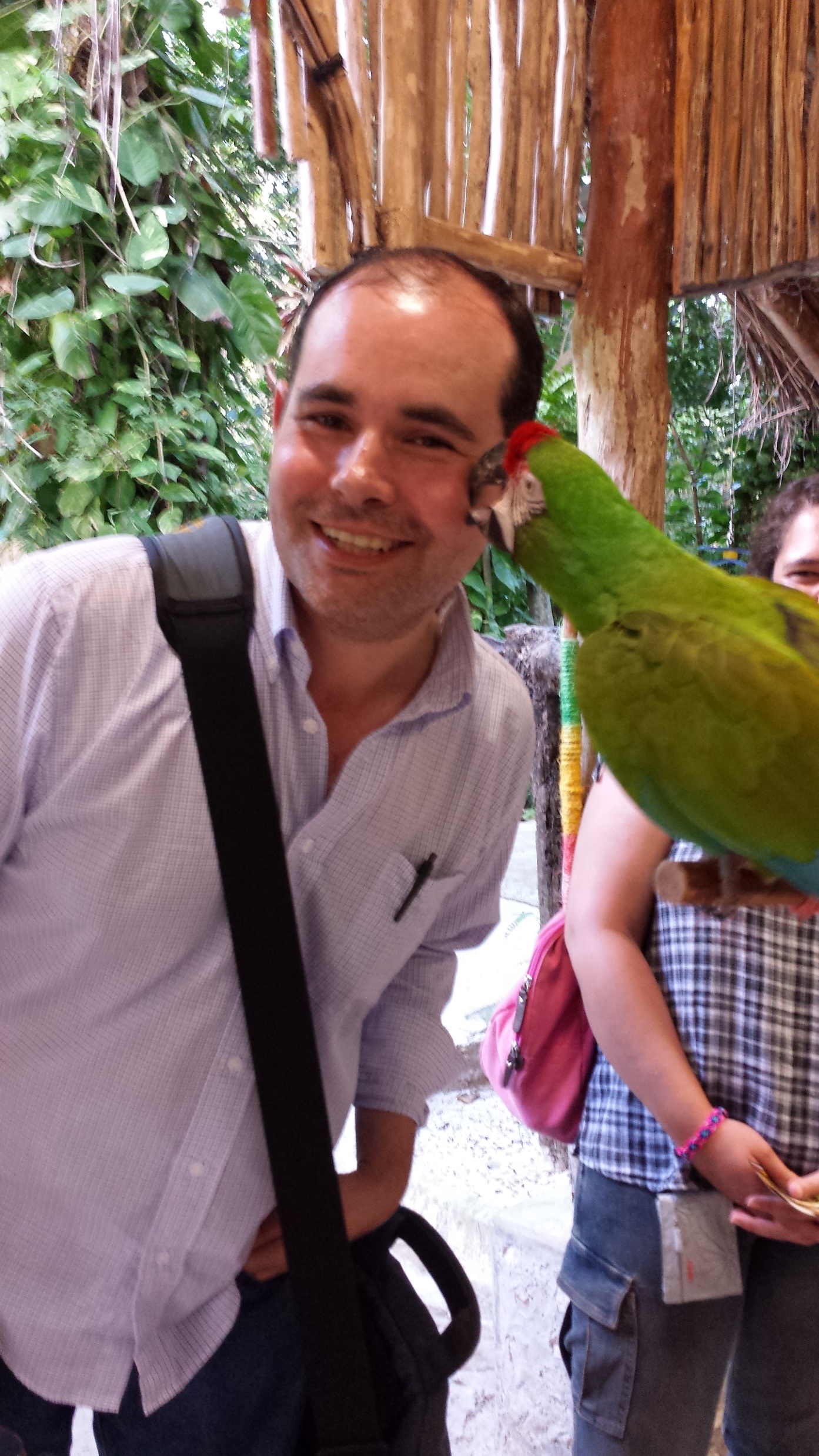 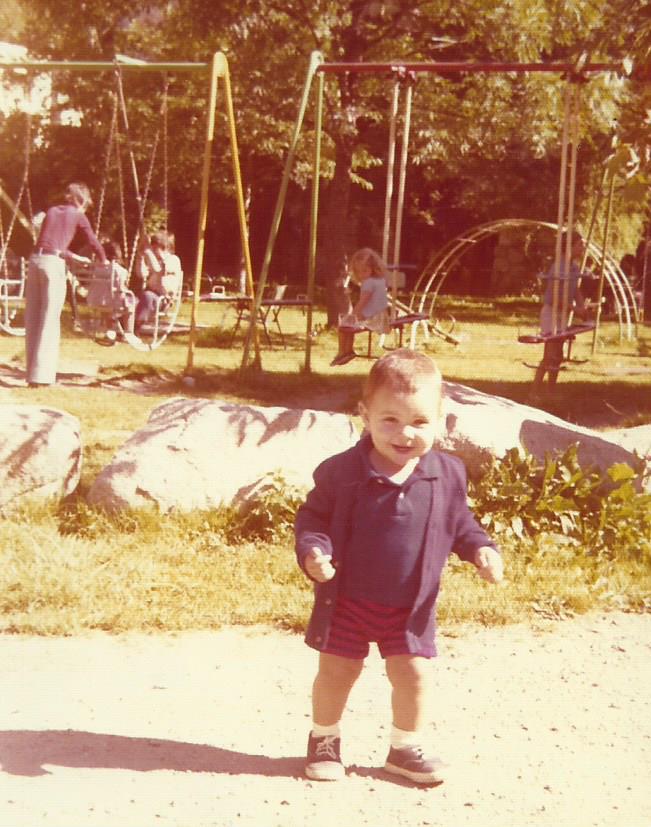 © Mario Sorribas Fierro – www.mariosorribas.com
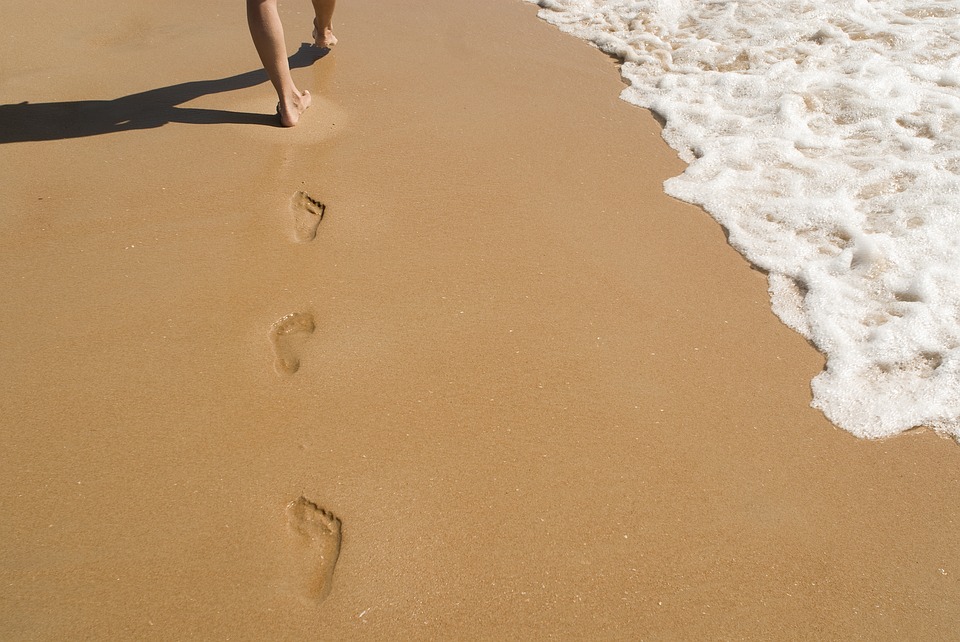 Les contaré algo sobre mi propia historia
© Mario Sorribas Fierro – www.mariosorribas.com
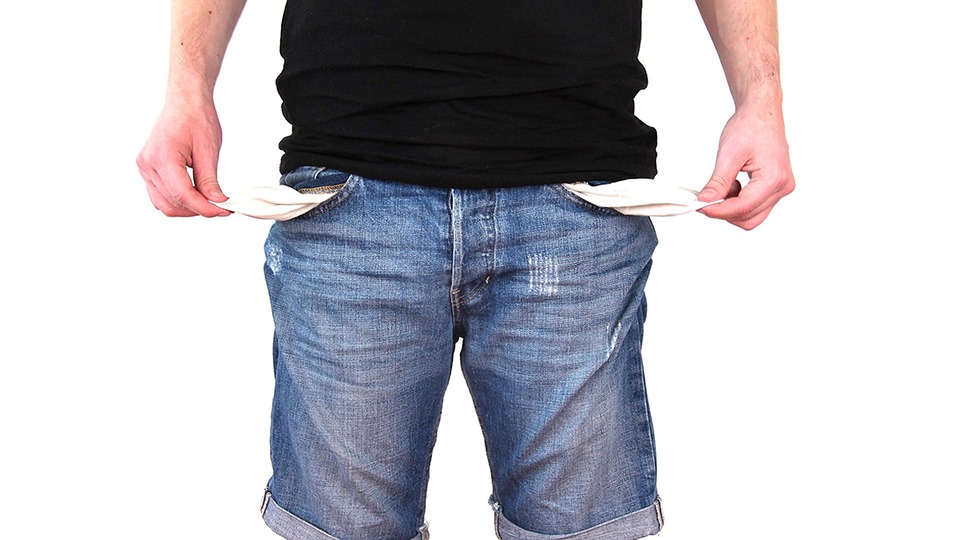 Pasé por una crisis
© Mario Sorribas Fierro – www.mariosorribas.com
5 años de estudio resumidos en 3 frases
TODOS TENEMOS UNA HISTORIA
1
© Mario Sorribas Fierro – www.mariosorribas.com
5 años de estudio resumidos en 3 frases
TODOS TENEMOS UNA HISTORIA 
Repitan conmigo: 
“YO TENGO UNA HISTORIA”
1
© Mario Sorribas Fierro – www.mariosorribas.com
5 años de estudio resumidos en 3 frases
TODOS TENEMOS UNA HISTORIA
1
LAS HISTORIAS TIENEN VALOR
2
© Mario Sorribas Fierro – www.mariosorribas.com
5 años de estudio resumidos en 3 frases
TODOS TENEMOS UNA HISTORIA
1
LAS HISTORIAS TIENEN VALOR
Repitan: 
“MI HISTORIA TIENE VALOR”
2
© Mario Sorribas Fierro – www.mariosorribas.com
5 años de estudio resumidos en 3 frases
TODOS TENEMOS UNA HISTORIA
1
LAS HISTORIAS TIENEN VALOR
2
SI UDS. NO CONTROLAN SU RELATO, 
OTROS LO HARÁN POR UDS.
3
© Mario Sorribas Fierro – www.mariosorribas.com
5 años de estudio resumidos en 3 frases
TODOS TENEMOS UNA HISTORIA
1
LAS HISTORIAS TIENEN VALOR
2
SI UDS. NO CONTROLAN SU RELATO, 
OTROS LO HARÁN POR UDS.
Repitan: 
“YO DEBO CONTROLAR MI HISTORIA”
3
© Mario Sorribas Fierro – www.mariosorribas.com
STORYTELLING CORPORATIVO es adquirir la consciencia de que:
TODOS TENEMOS UNA HISTORIA
1
LAS HISTORIAS TIENEN VALOR
2
SI UDS. NO CONTROLAN SU RELATO, 
OTROS LO HARÁN POR UDS.
3
© Mario Sorribas Fierro – www.mariosorribas.com
LAS HISTORIAS TIENEN VALOR

¿POR QUÉ FUNCIONAN LAS HISTORIAS?

¿DE DÓNDE OBTENER HISTORIAS?

FORMATOS - HISTORIAS QUE FUNCIONAN

STORYTELLING EN LA GESTIÓN DEL PARQUE
© Mario Sorribas Fierro – www.mariosorribas.com
¡No duden en criticar!
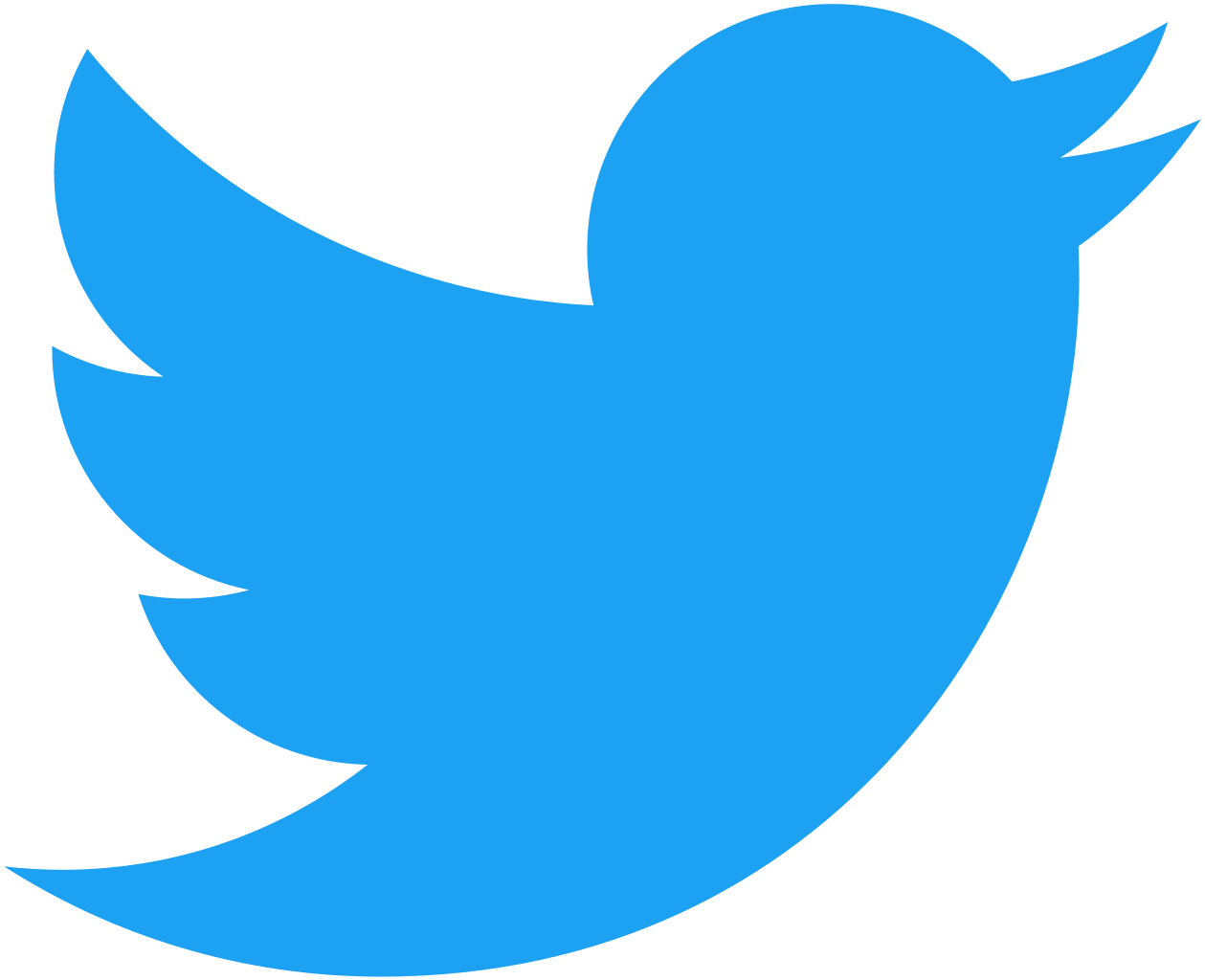 @mariosorribas
© Mario Sorribas Fierro – www.mariosorribas.com
1. Las historias tienen valor
1. LAS HISTORIAS TIENEN VALOR
© Mario Sorribas Fierro – www.mariosorribas.com
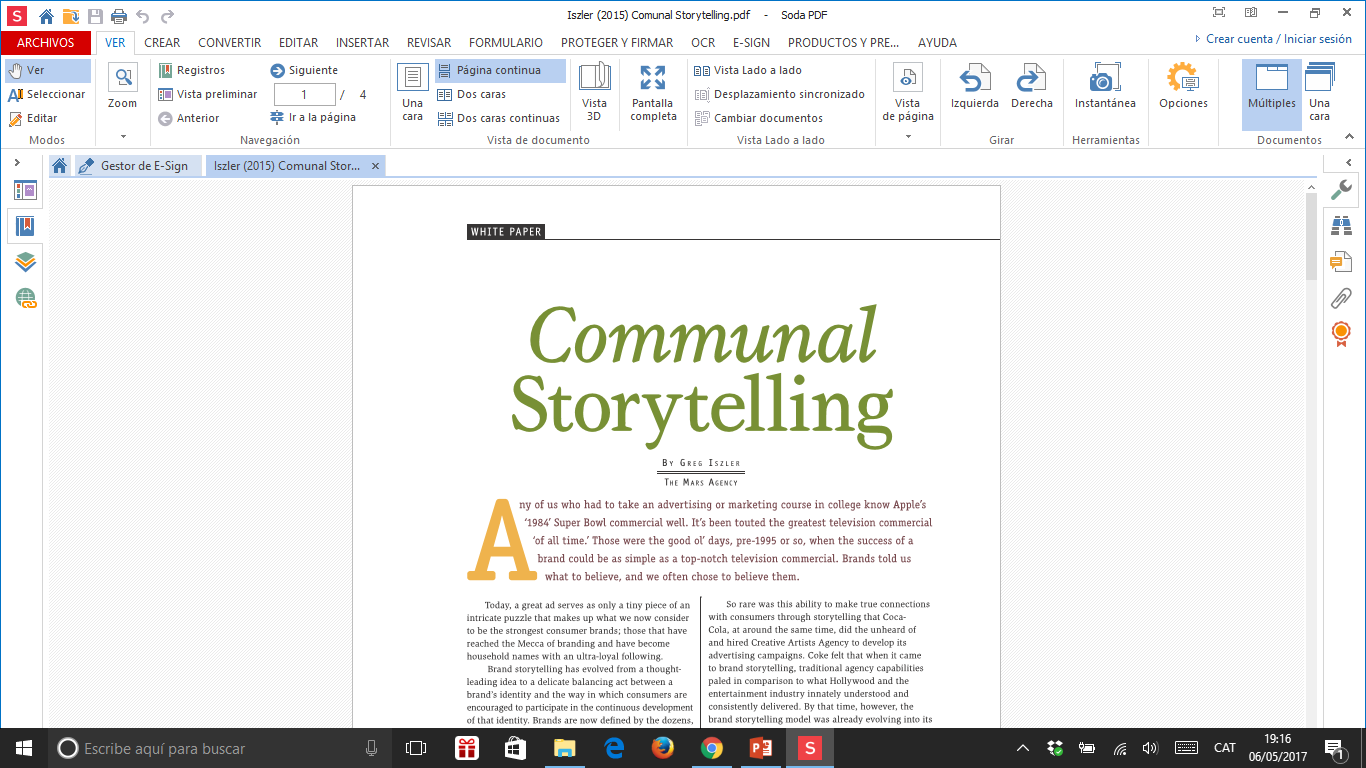 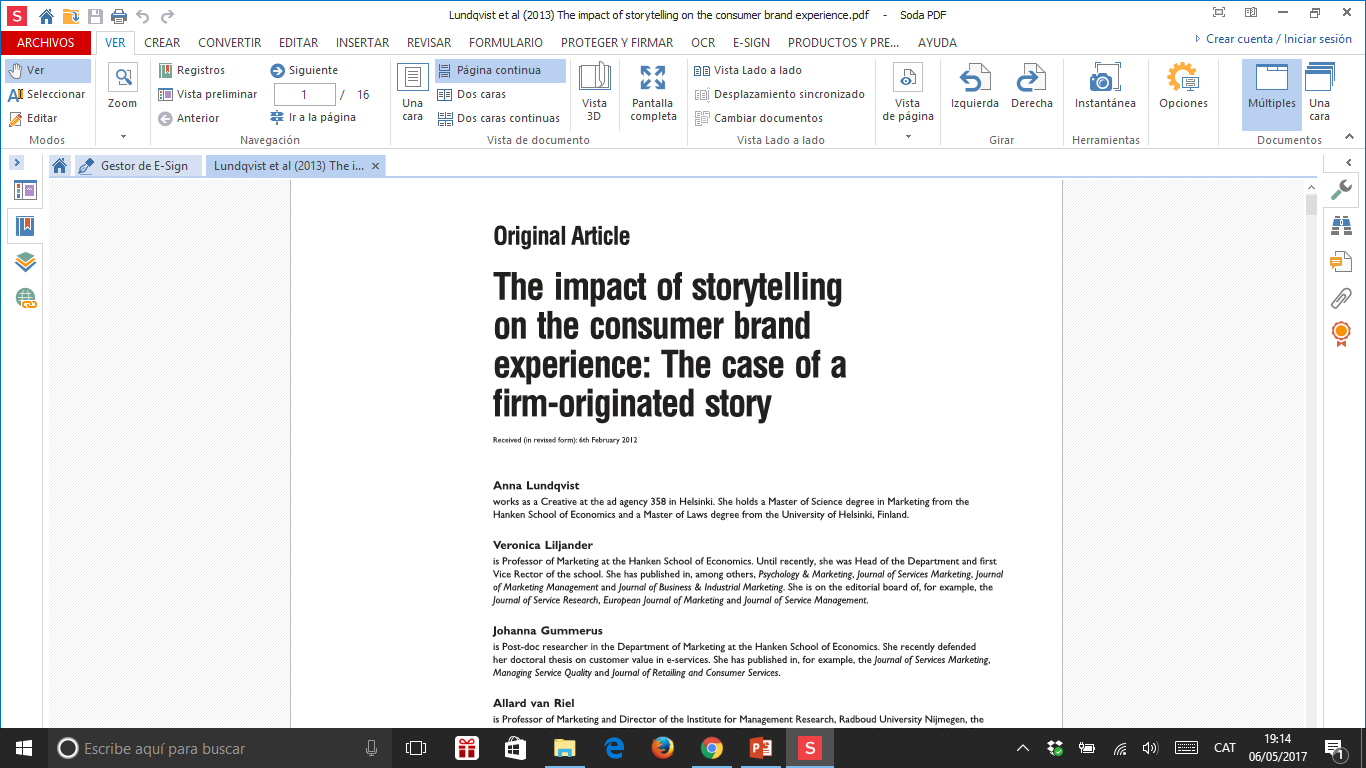 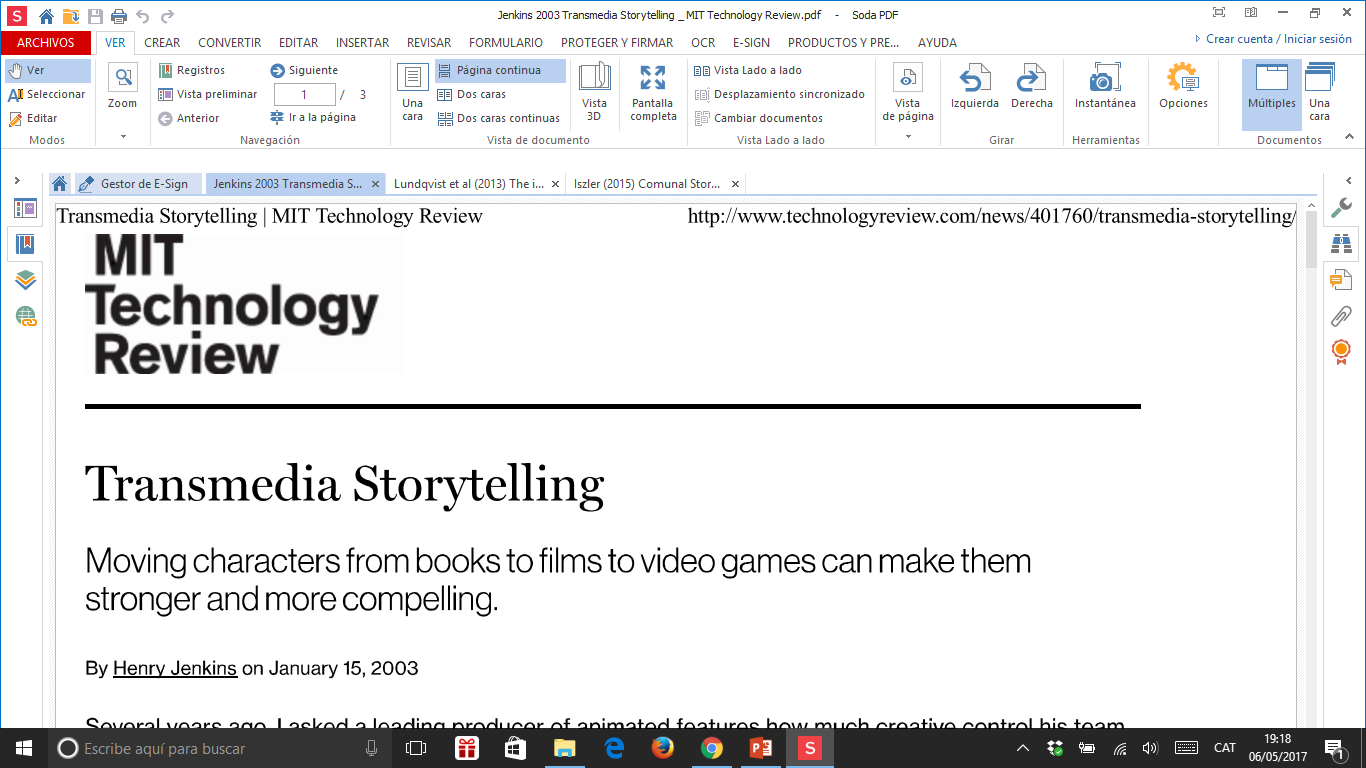 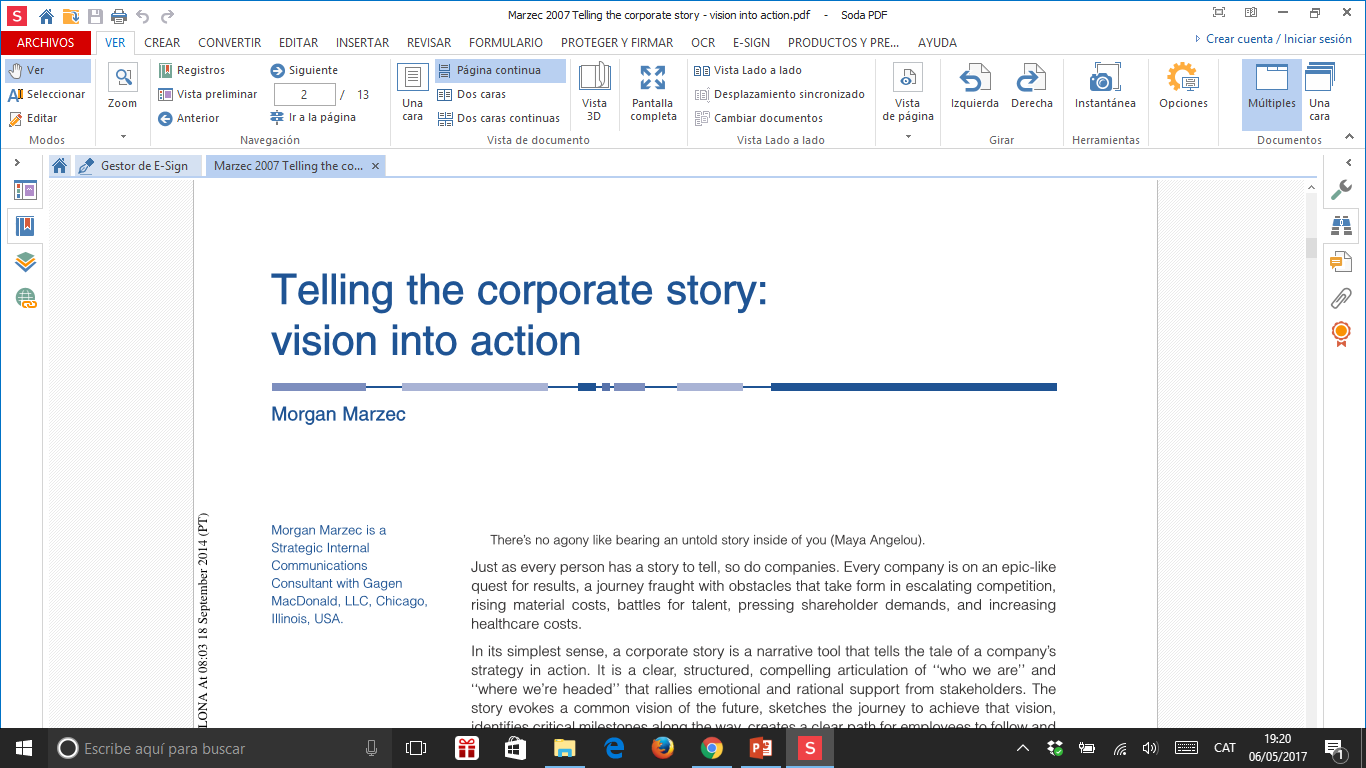 © Mario Sorribas Fierro – www.mariosorribas.com
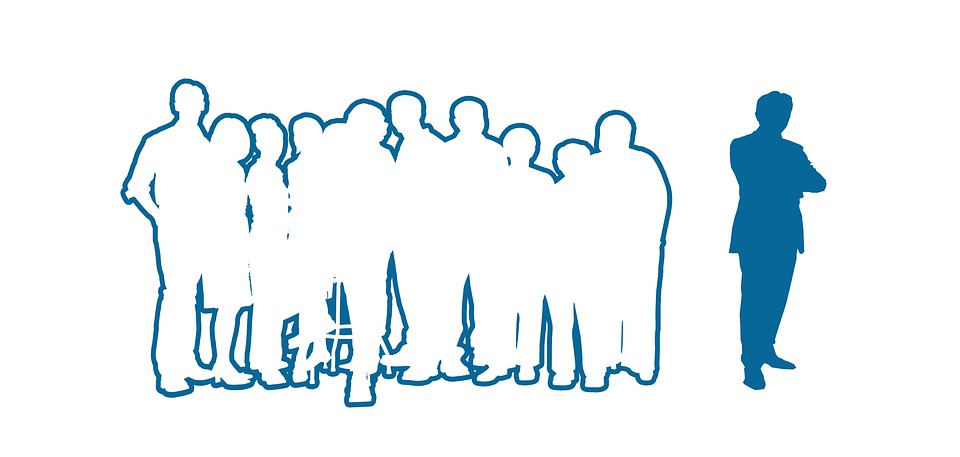 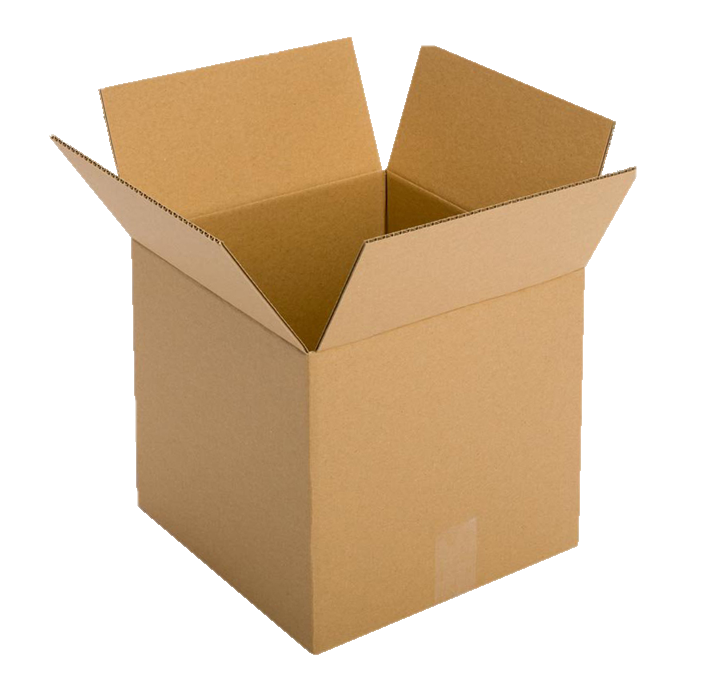 GRUPO A
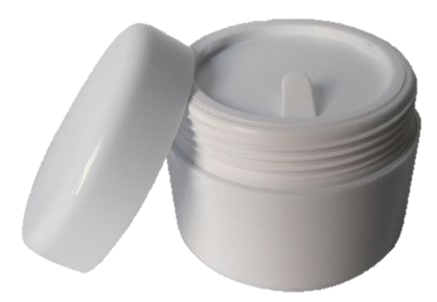 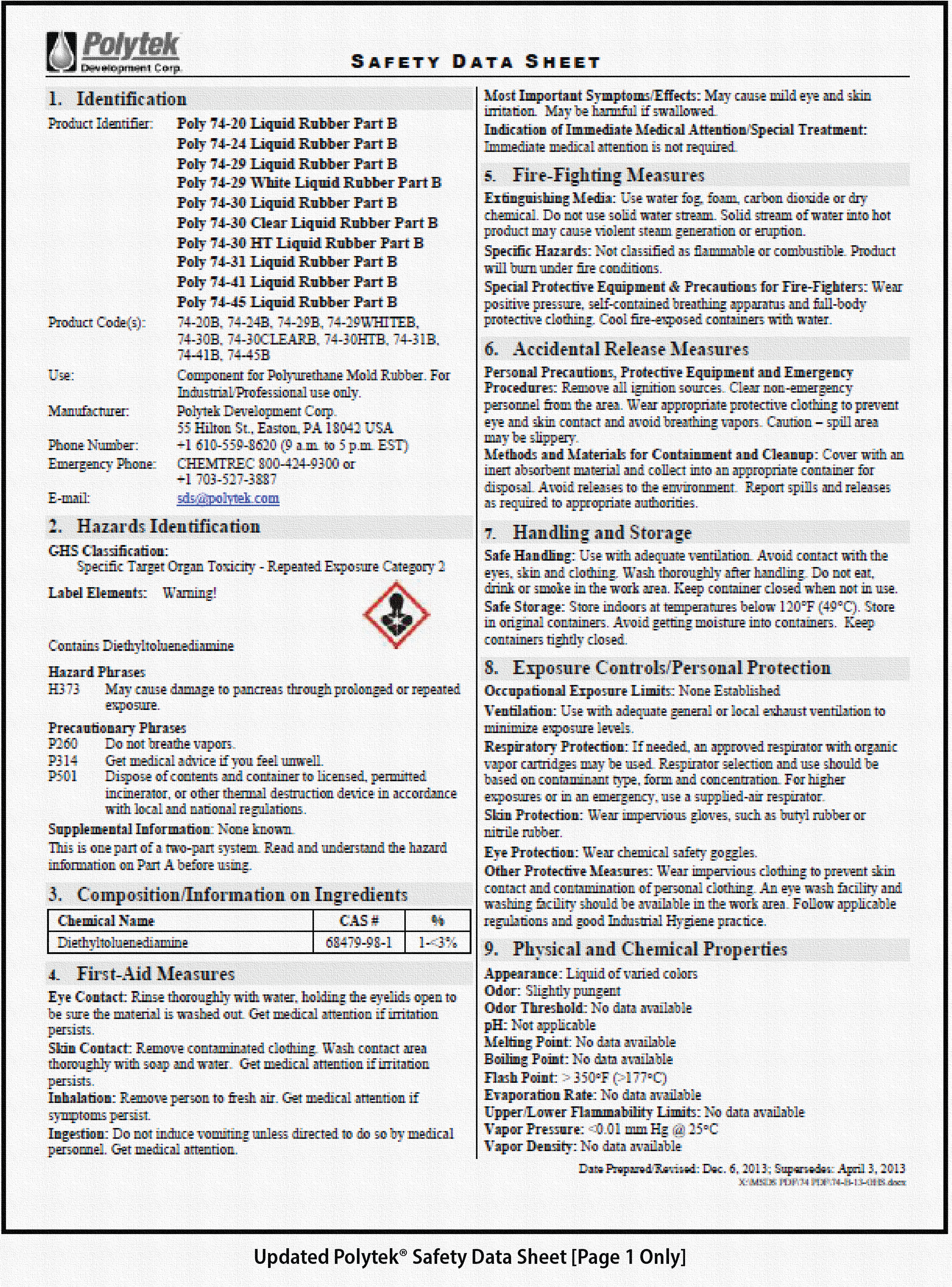 © Mario Sorribas Fierro – www.mariosorribas.com
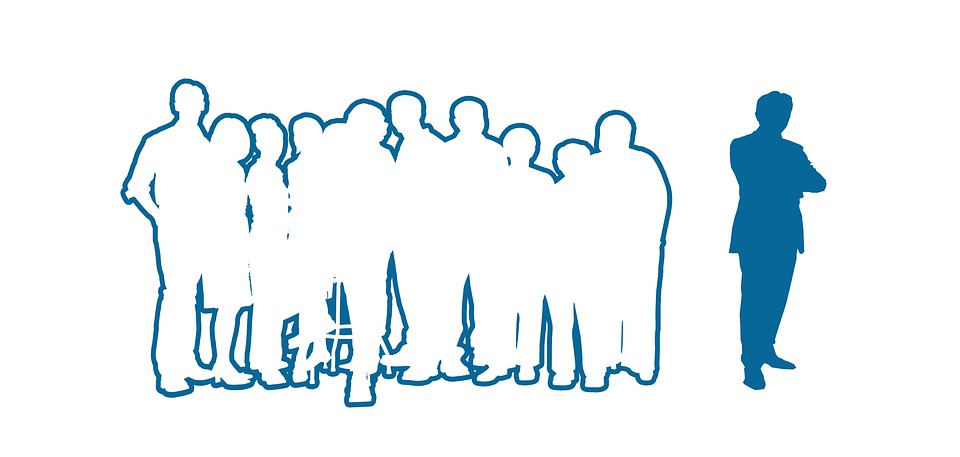 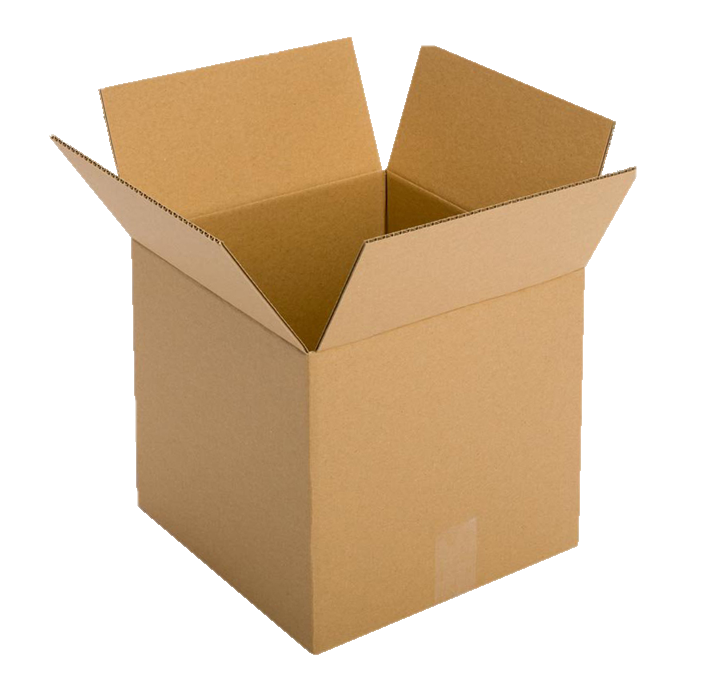 GRUPO A
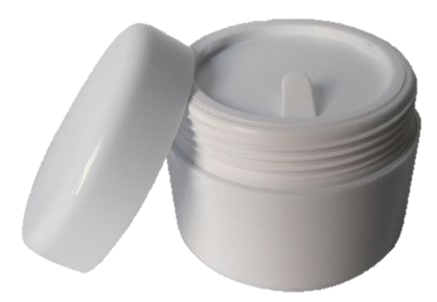 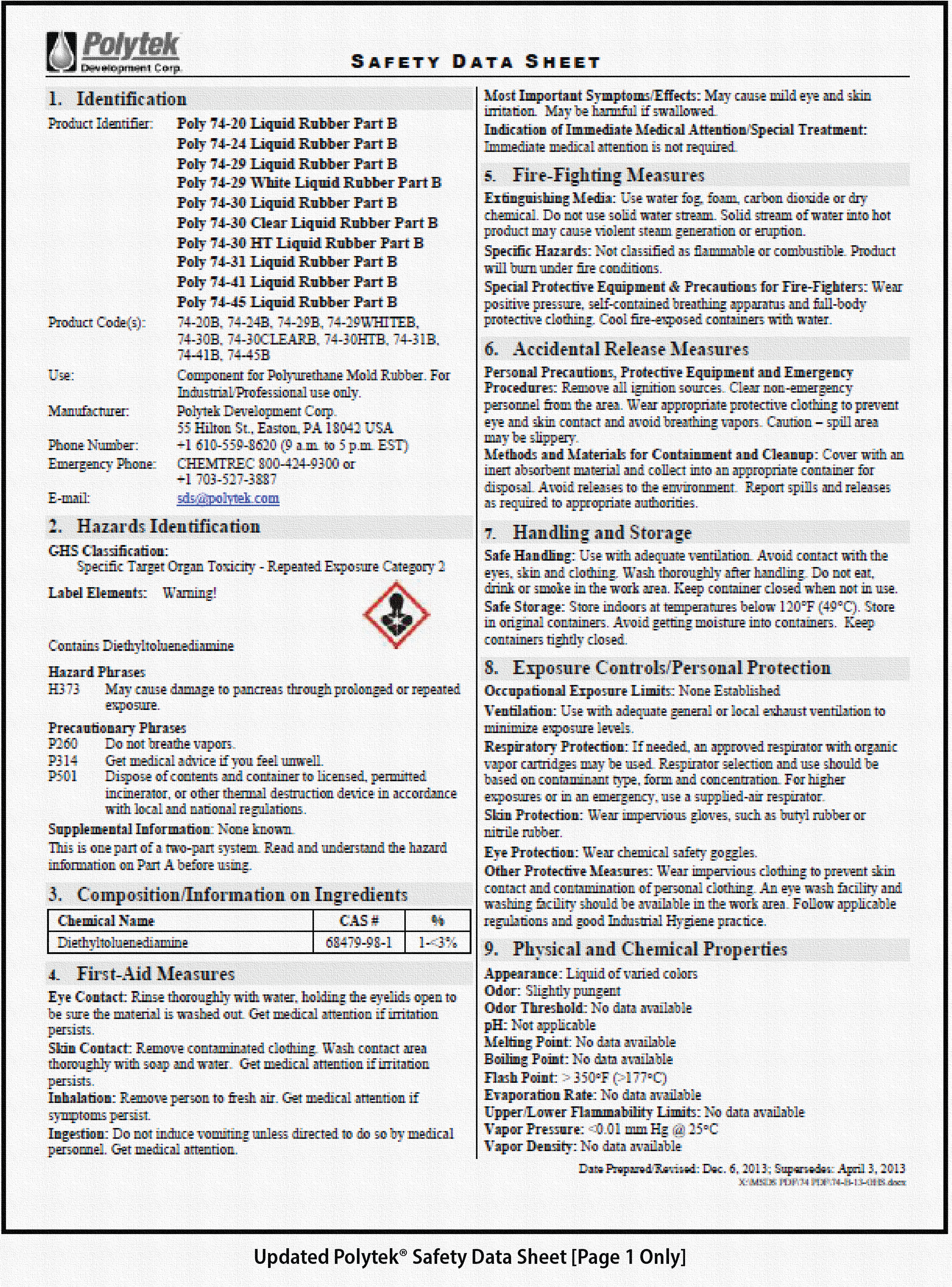 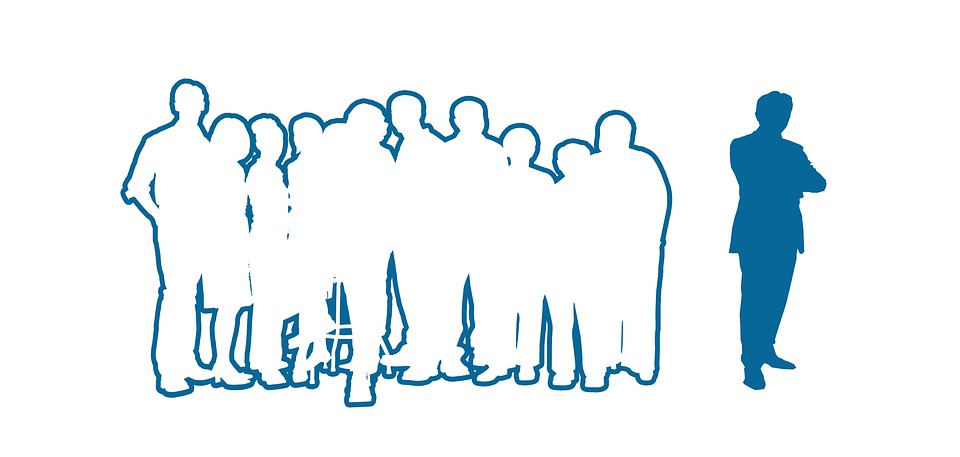 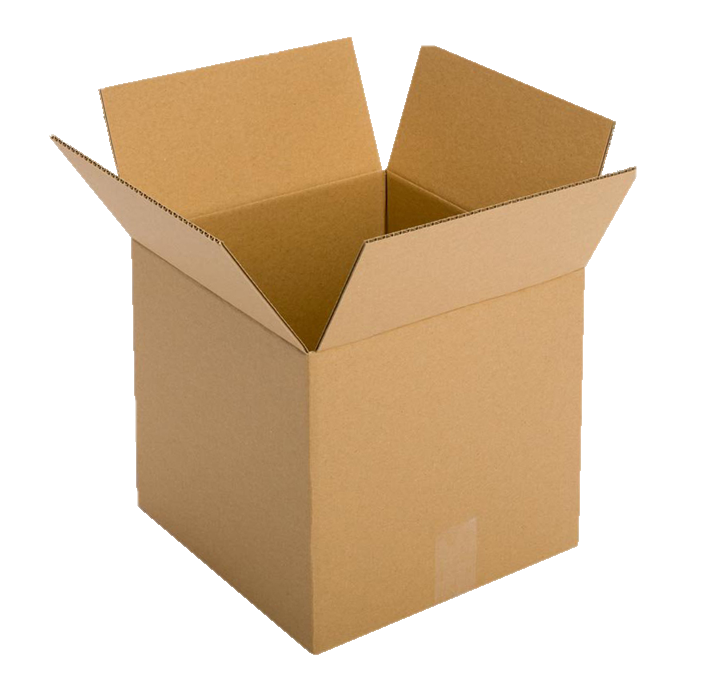 GRUPO B
RELATO
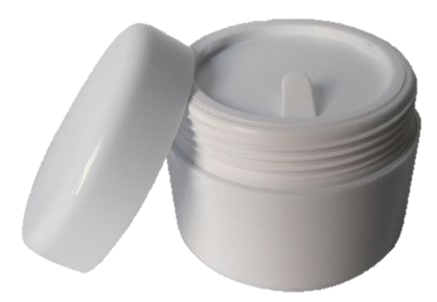 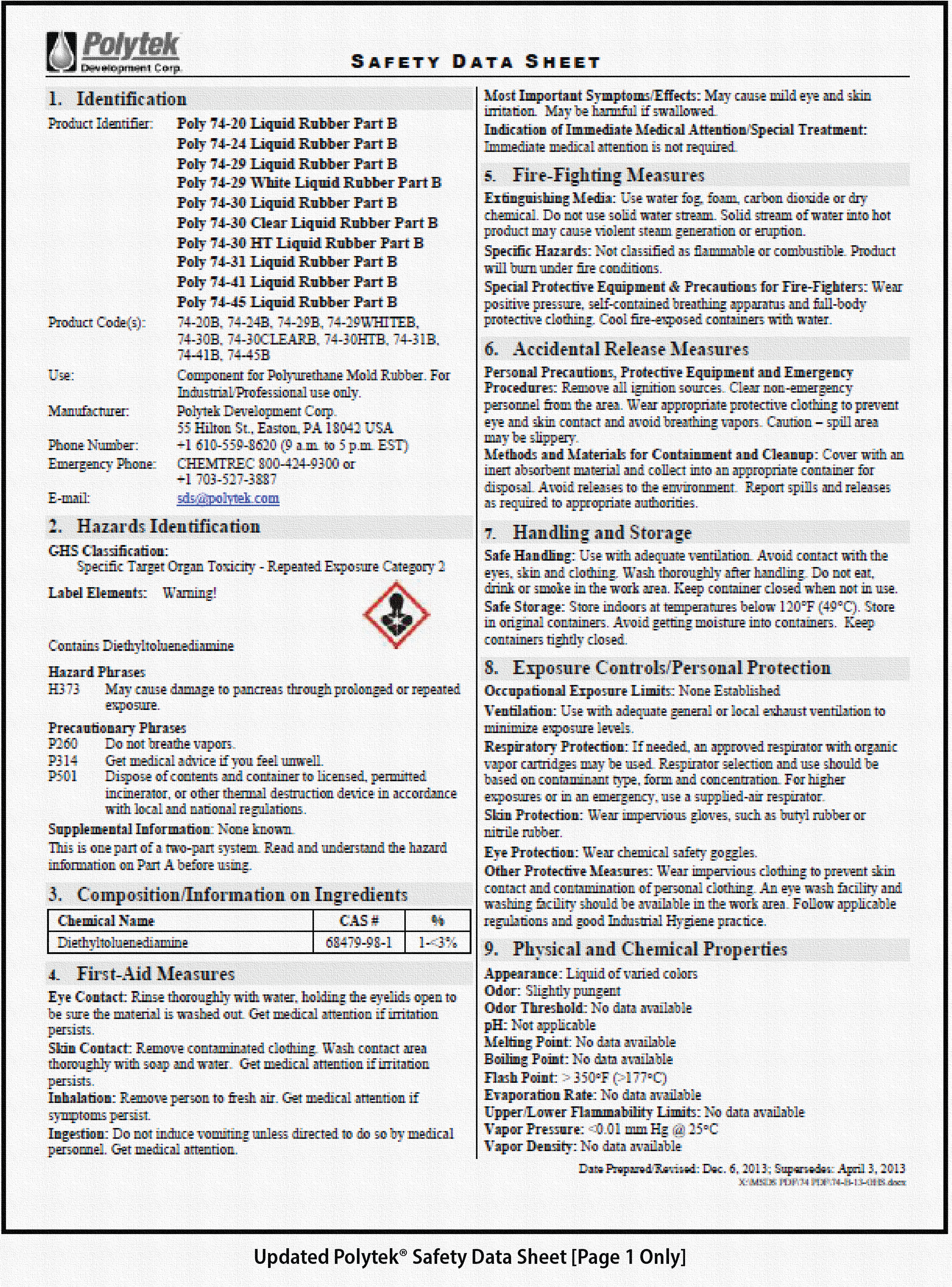 © Mario Sorribas Fierro – www.mariosorribas.com
GRUPO A
GRUPO B
RELATO
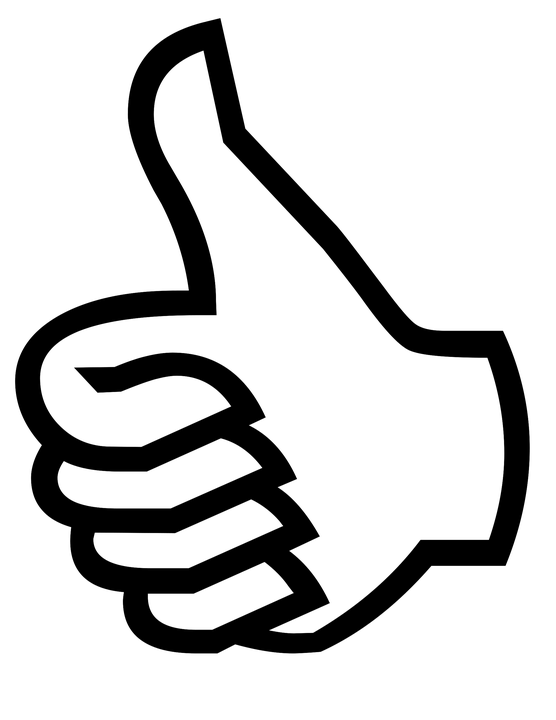 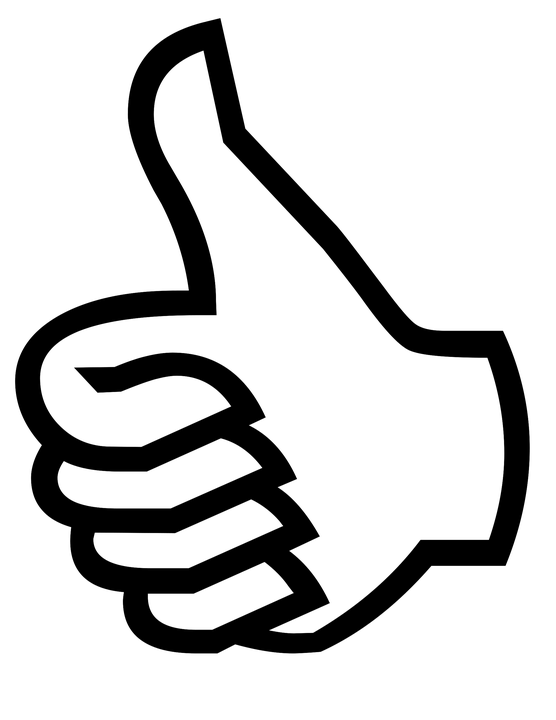 CALIDAD 
DEL PRODUCTO
© Mario Sorribas Fierro – www.mariosorribas.com
GRUPO A
GRUPO B
RELATO
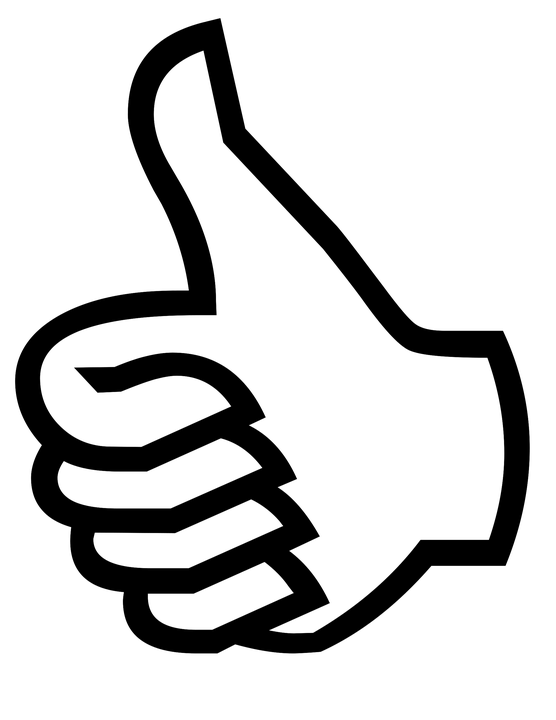 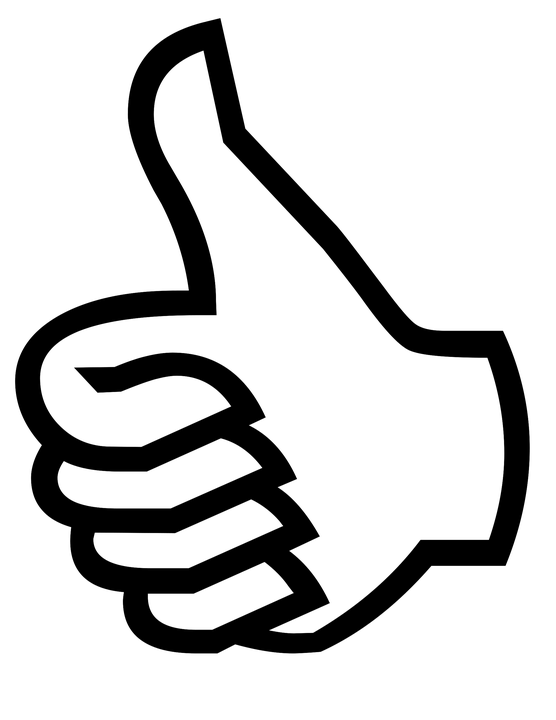 CALIDAD 
DEL PRODUCTO
ENVASE 
DEL PRODUCTO
“Barato, mundano, aburrido, pasado de moda…”
“Sencillo pero elegante”
© Mario Sorribas Fierro – www.mariosorribas.com
GRUPO A
GRUPO B
RELATO
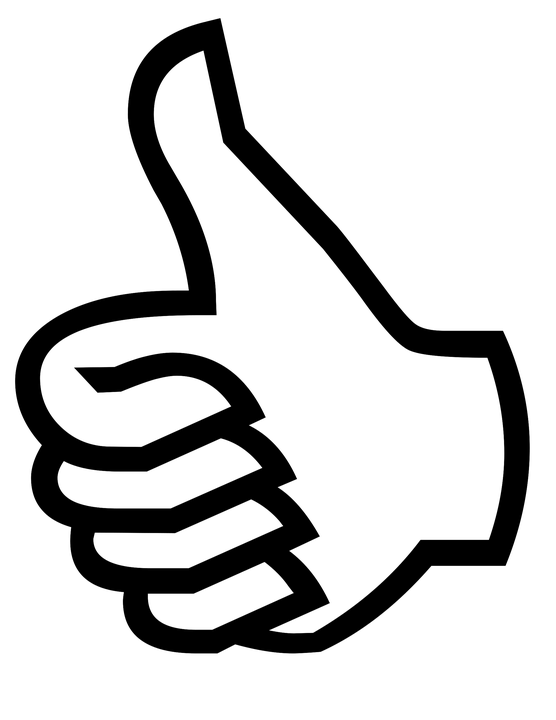 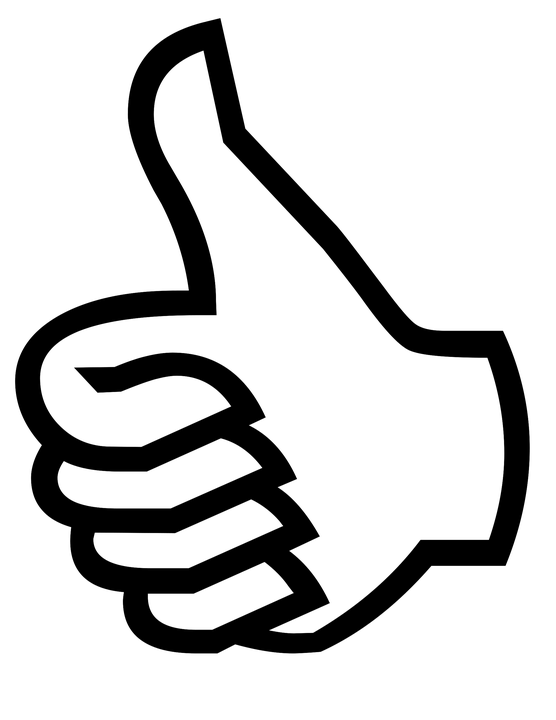 CALIDAD 
DEL PRODUCTO
ENVASE 
DEL PRODUCTO
“Barato, mundano, aburrido, pasado de moda…”
“Sencillo pero elegante”
“Irritante”
“De confianza”
ETIQUETADO
© Mario Sorribas Fierro – www.mariosorribas.com
GRUPO A
GRUPO B
RELATO
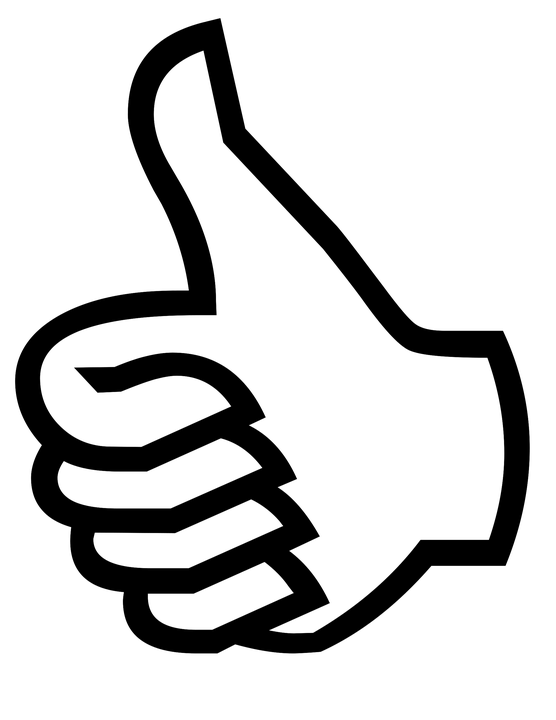 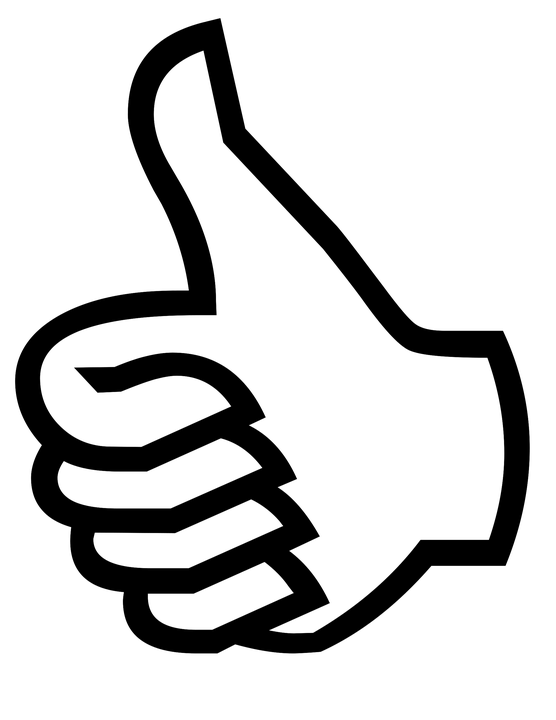 CALIDAD 
DEL PRODUCTO
ENVASE 
DEL PRODUCTO
“Barato, mundano, aburrido, pasado de moda…”
“Sencillo pero elegante”
“Irritante”
“De confianza”
ETIQUETADO
“Pretende ser Eco-friendly sin lograrlo”
“No es de alta calidad”
“Alta calidad con una gran historia detrás. Amigable. Valiosa”
LA MARCA
© Mario Sorribas Fierro – www.mariosorribas.com
GRUPO A
GRUPO B
RELATO
¿QUÉ PRECIO PAGARÍAS 
COMO MÁXIMO?
© Mario Sorribas Fierro – www.mariosorribas.com
GRUPO A
GRUPO B
RELATO
¿QUÉ PRECIO PAGARÍAS 
COMO MÁXIMO?
“De 20 a 50 euros la unidad”
“De 10 a 30 euros la unidad”
© Mario Sorribas Fierro – www.mariosorribas.com
La historia logró que los consumidores:
Mejoraran su experiencia de consumo

Aumentaran su disposición a pagar más por el producto
© Mario Sorribas Fierro – www.mariosorribas.com
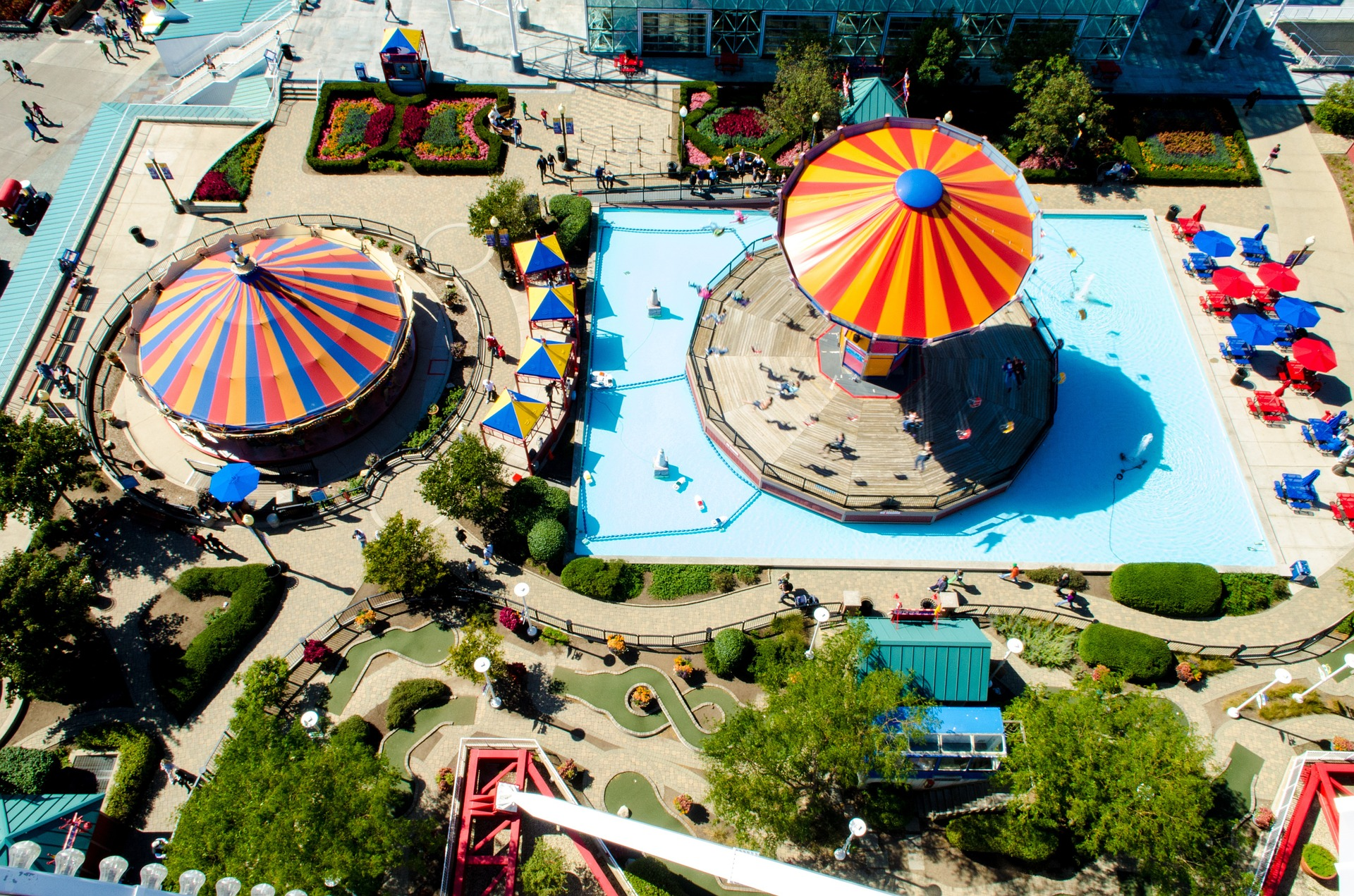 “Brindar la mayor diversión y entretenimiento saludables y seguros a todos los miembros de la familia”

“Hacer que la compañía sea rentable”
© Mario Sorribas Fierro – www.mariosorribas.com
¿Se puede trasladar el ejemplo a otros sectores?
Respuesta: Sí
© Mario Sorribas Fierro – www.mariosorribas.com
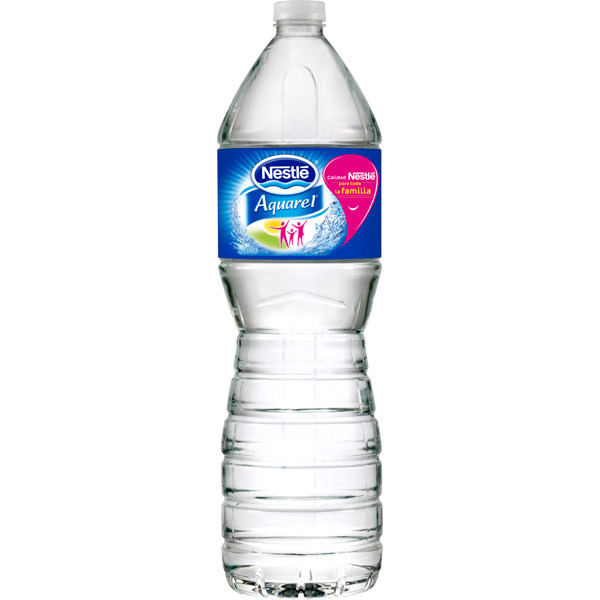 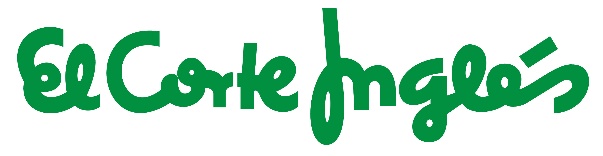 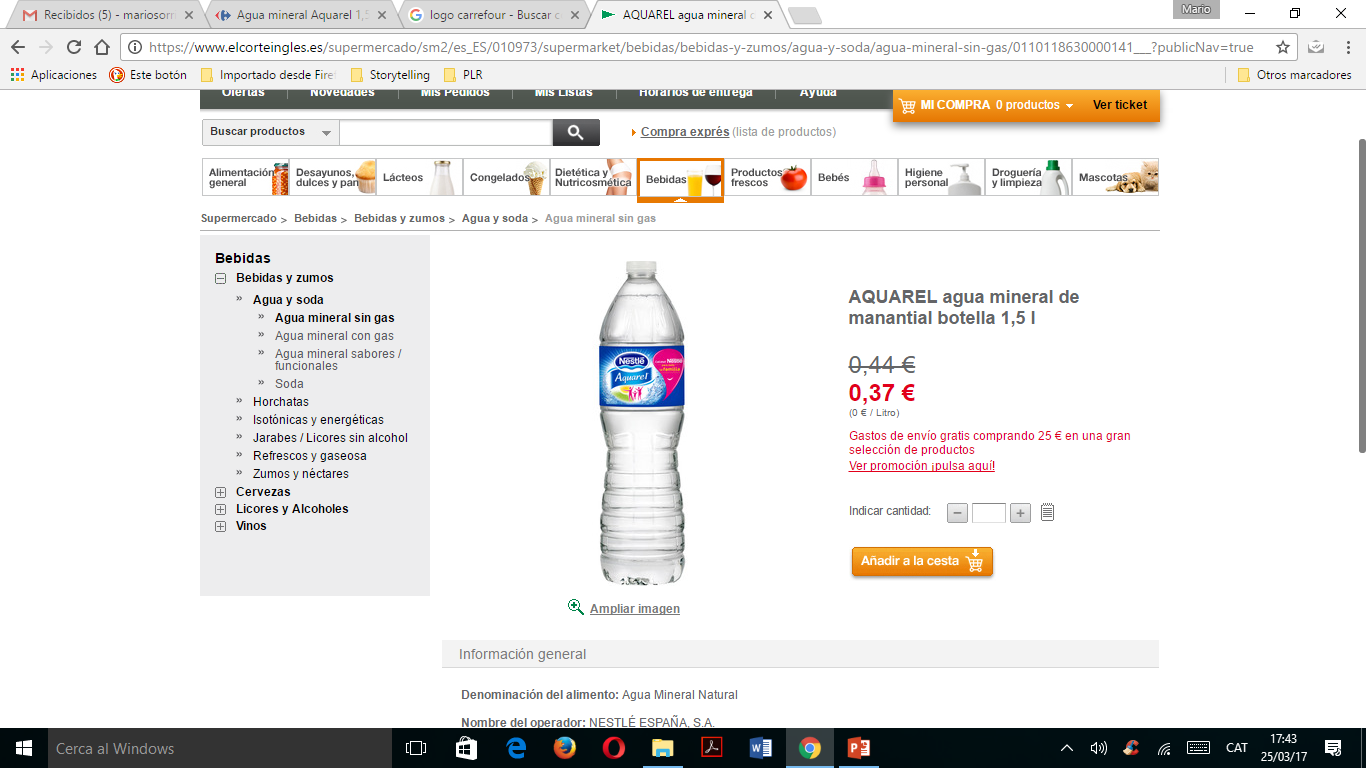 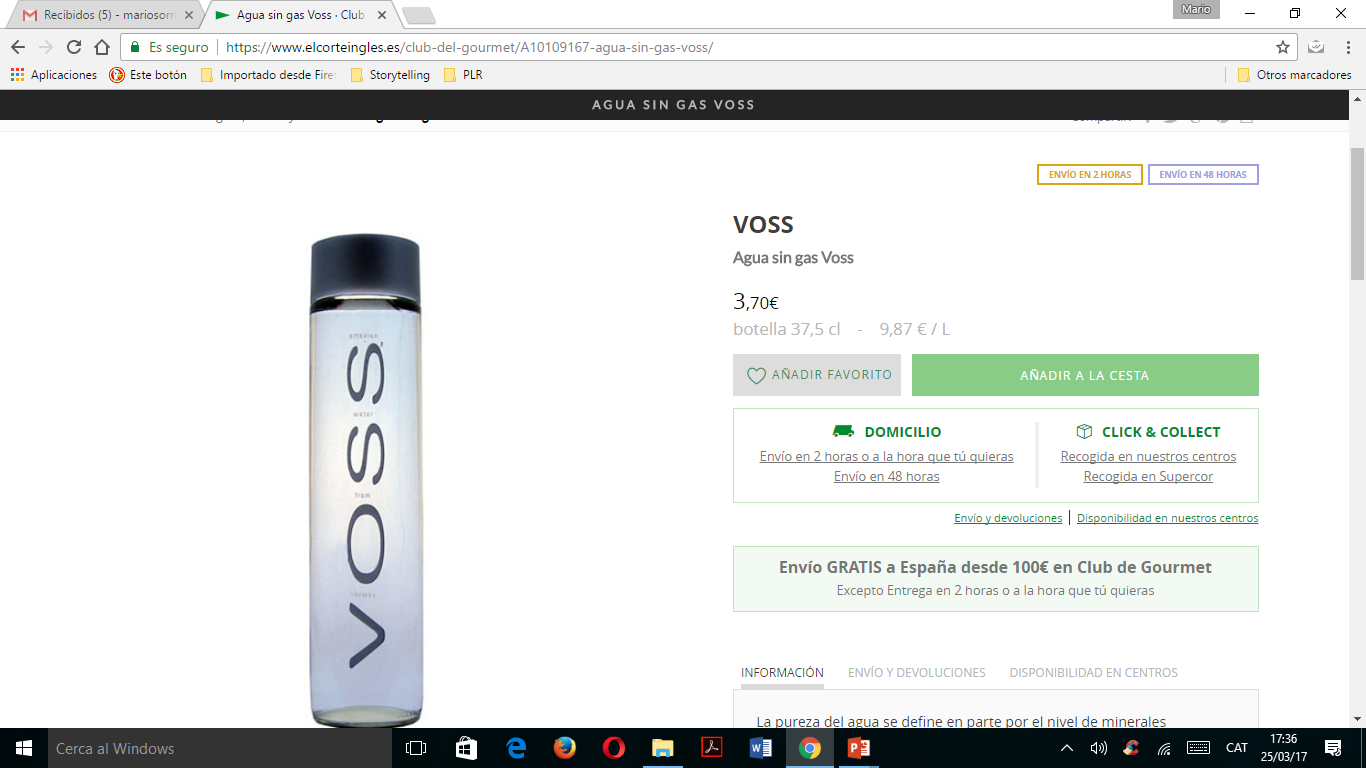 Extraída de: https://www.elcorteingles.es/supermercado/sm2/es_ES/010973/supermarket/bebidas/bebidas-y-zumos/agua-y-soda/agua-mineral-sin-gas/0110118630000141___?publicNav=true
© Mario Sorribas Fierro – www.mariosorribas.com
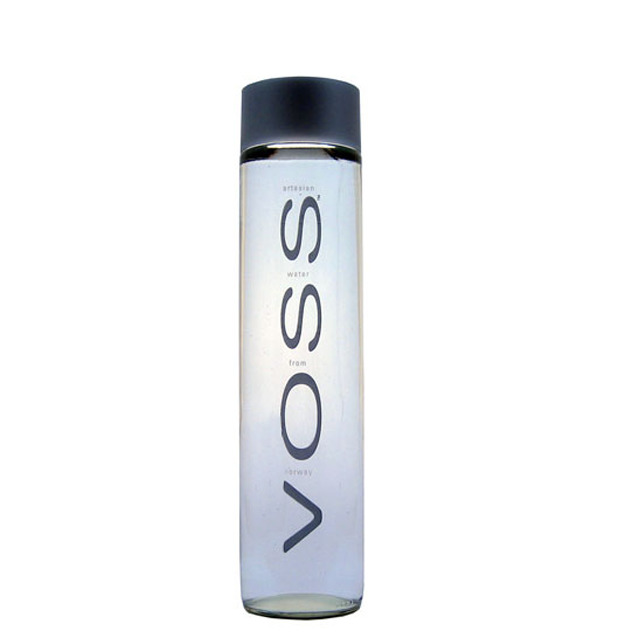 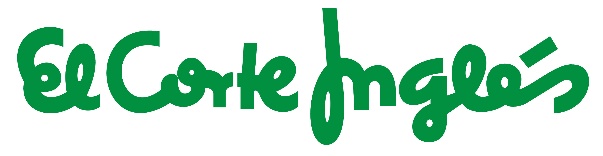 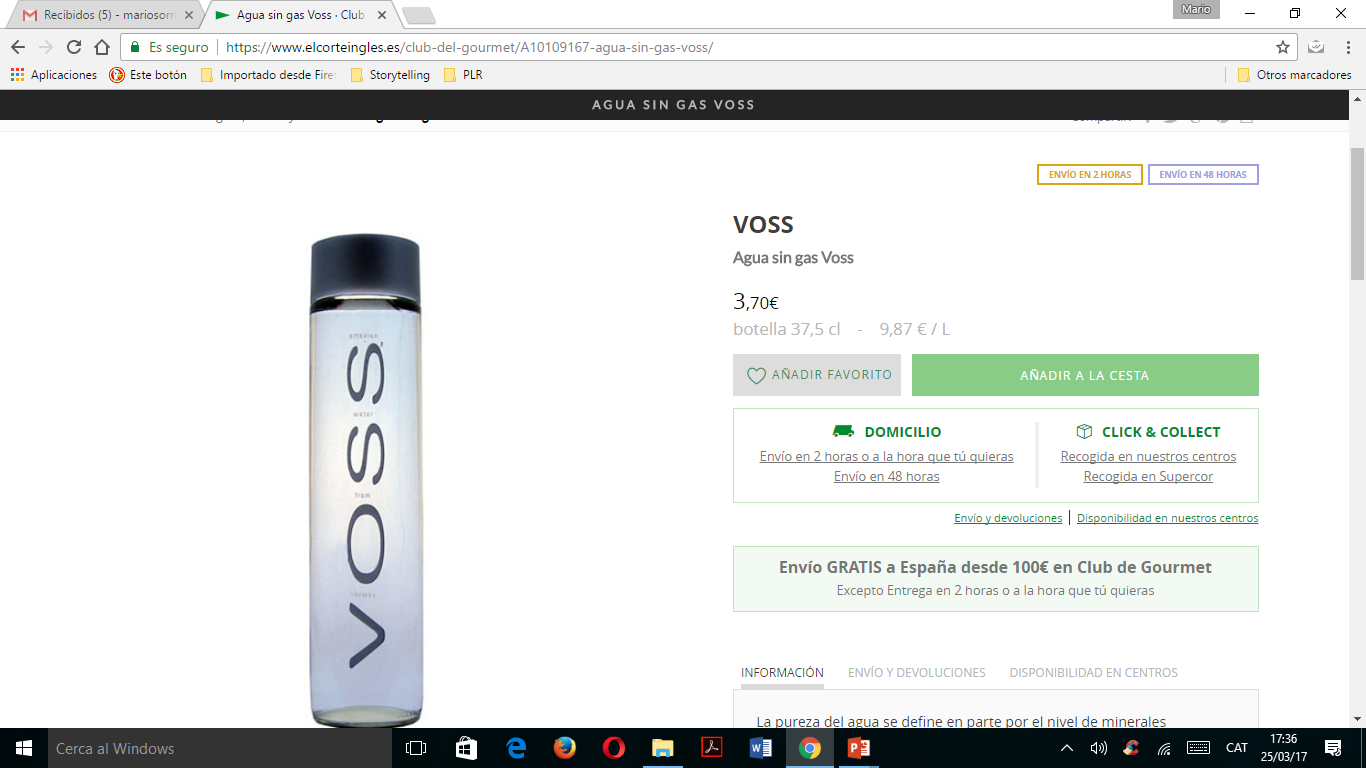 La pureza del agua se define en parte por el nivel de minerales encontrados una vez embotellada, lo que se conoce como TDS (Total Dissolved Solids). Es el agua elegida por un gran número de celebrities, chefs y amantes del vino en todo el mundo.
El agua VOSS es sinónimo de producto ultra premium, como indican su distribución exclusiva en restaurantes y hoteles de alto standing así como tiendas gourmet seleccionadas.
Extraída de: https://www.elcorteingles.es/club-del-gourmet/A10109167-agua-sin-gas-voss/
© Mario Sorribas Fierro – www.mariosorribas.com
2. Por qué funcionan las historias
2. ¿POR QUÉ FUNCIONAN LAS HISTORIAS?
© Mario Sorribas Fierro – www.mariosorribas.com
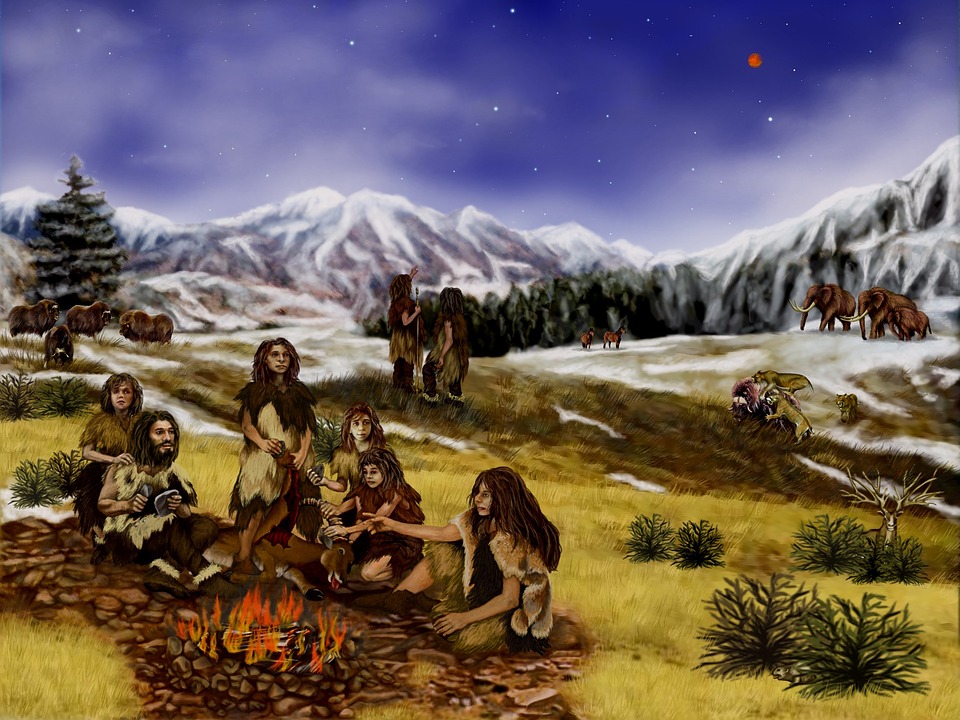 El ser humano está programado para el relato
© Mario Sorribas Fierro – www.mariosorribas.com
MI CEREBRO, ANTE UN DATO
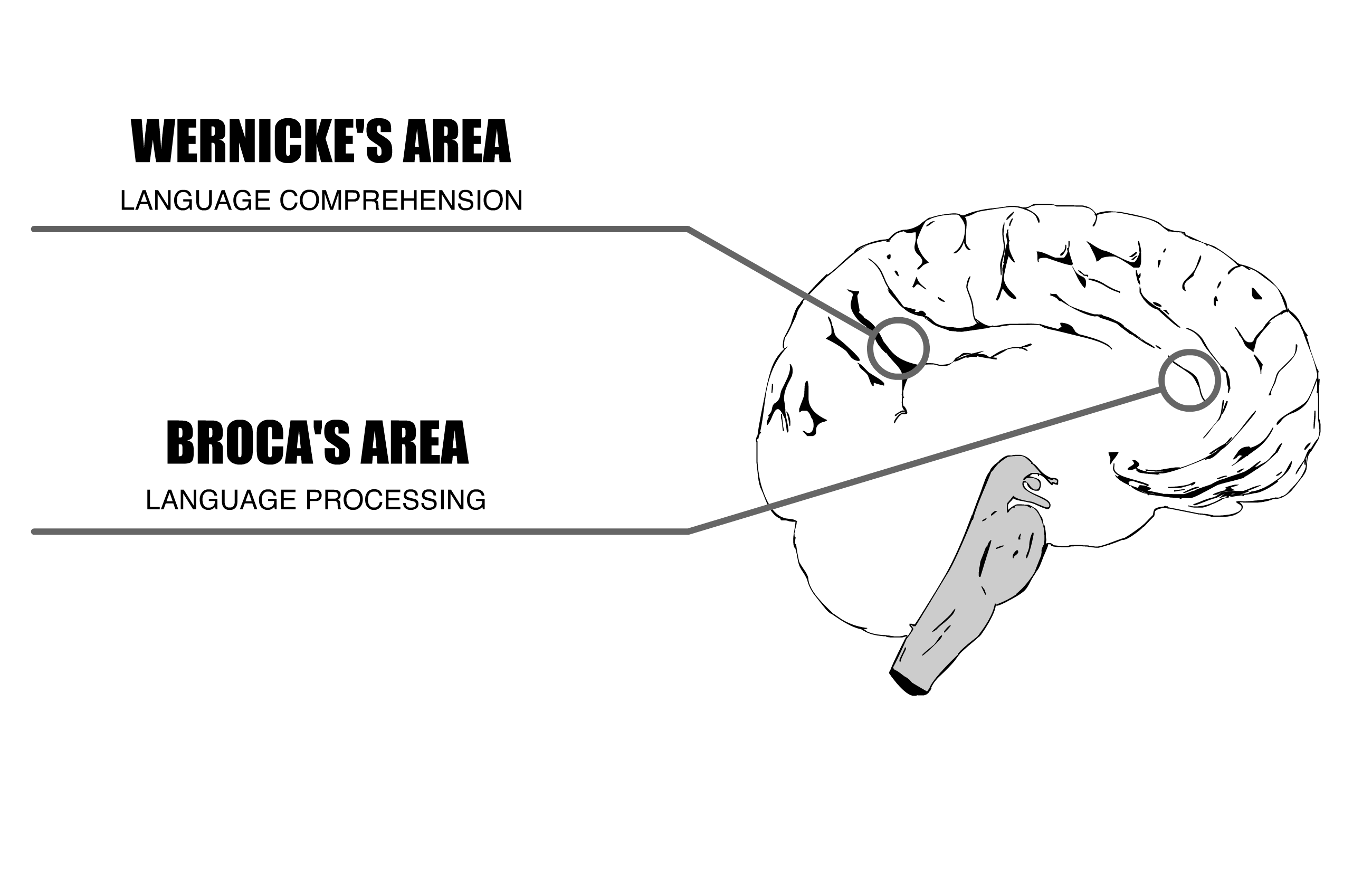 © Mario Sorribas Fierro – www.mariosorribas.com
MI CEREBRO, ANTE UN RELATO
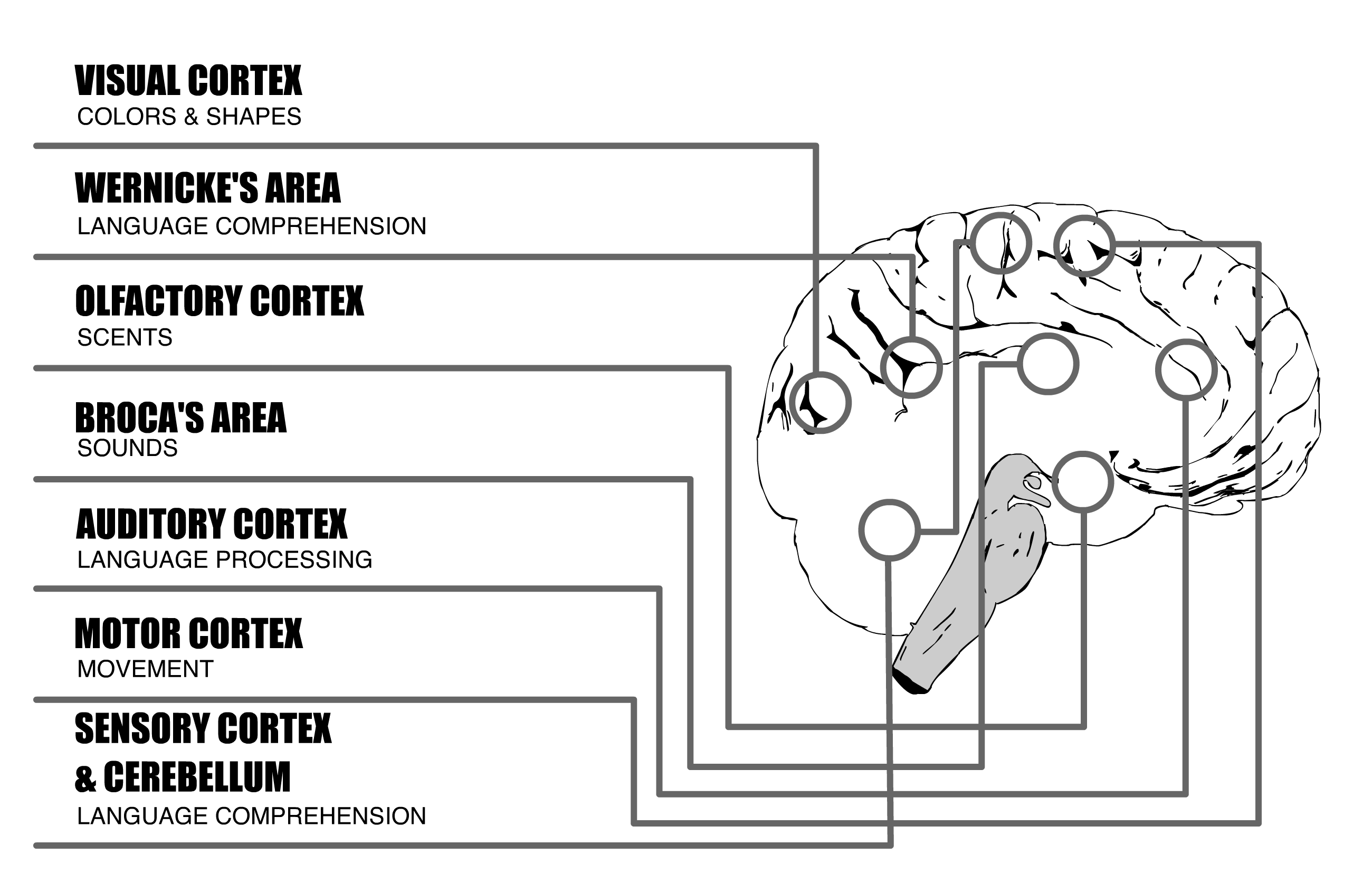 © Mario Sorribas Fierro – www.mariosorribas.com
Jerome Bruner (1915 – 2016)
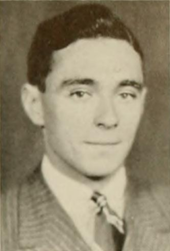 Psicología Cognitiva

“Una historia se recuerda 22 veces mejor que un dato”
© Mario Sorribas Fierro – www.mariosorribas.com
La palabra convence, pero el ejemplo arrastra
Si quieren convencer a alguien de algo, ofrézcanle datos

Si quieren que, además, actúe ofrézcanle emociones
© Mario Sorribas Fierro – www.mariosorribas.com
RELATO
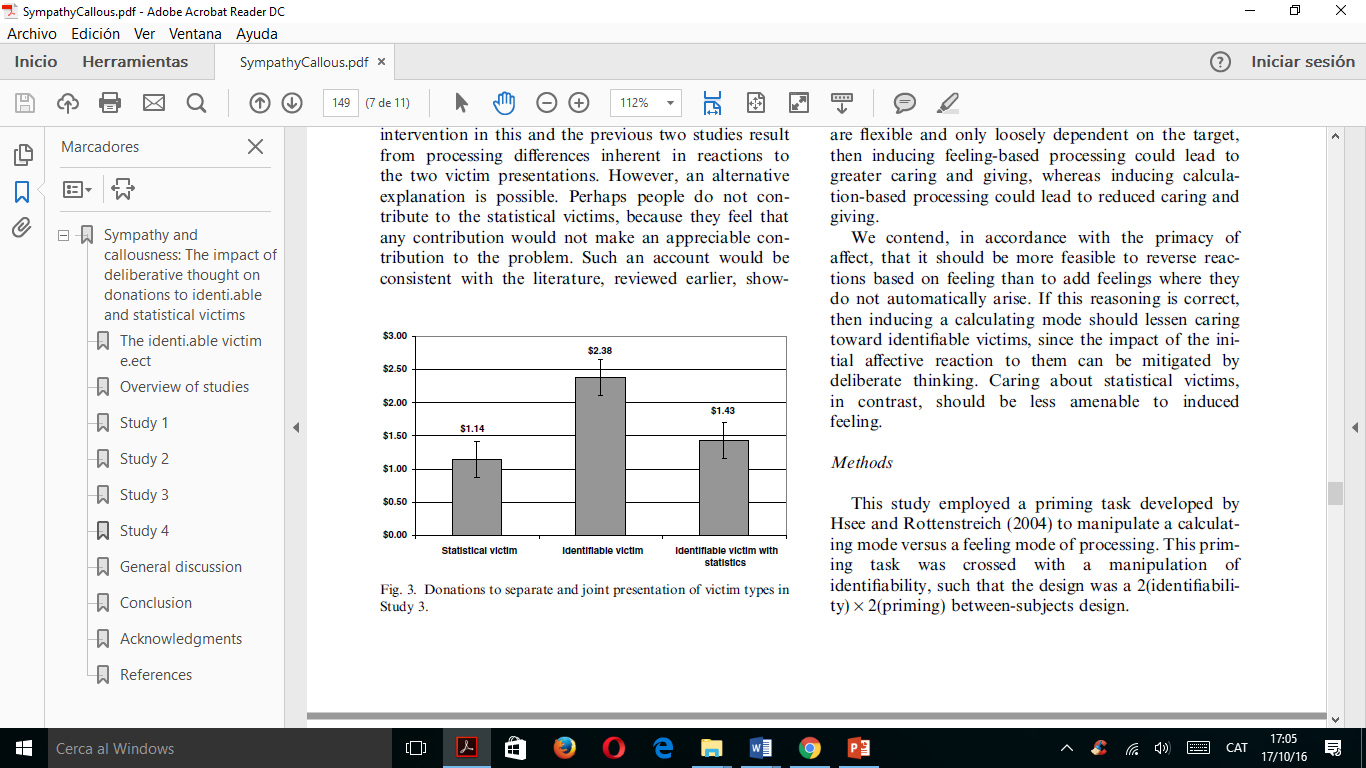 DATOS + RELATO
DATOS
Fuente: Small, D.A.; Loewenstein, G. y Slovic, P. (2006): “Sympathy and callousness: The impact of deliberative thought on donations to identifiable and statistical victims”, en Organizational Behavior and Human Decision Processes, 102 (2007) pp 143-153
© Mario Sorribas Fierro – www.mariosorribas.com
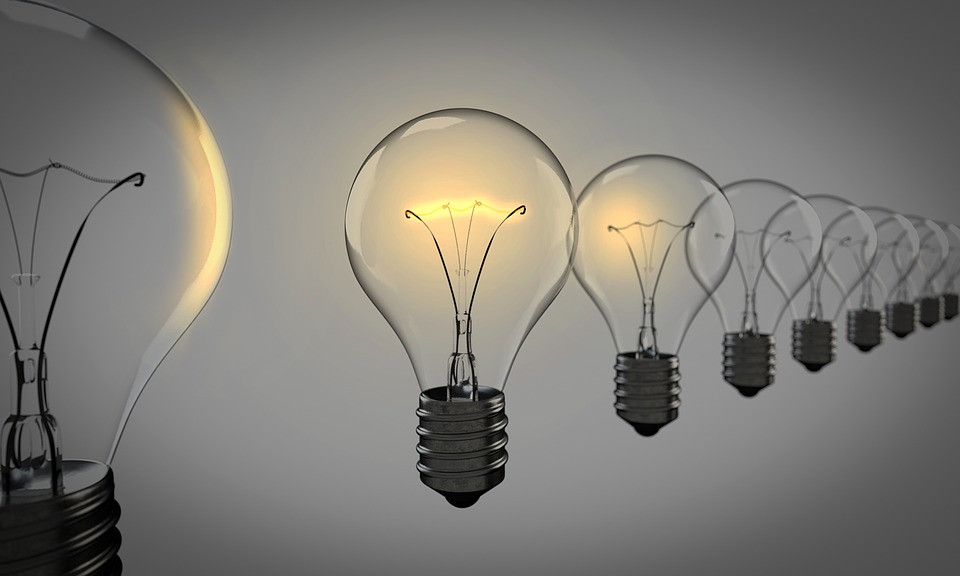 3. ¿DE DÓNDE OBTENEMOS LAS HISTORIAS?
© Mario Sorribas Fierro – www.mariosorribas.com
La historia de la compañía o la marca
Desde la creación al día de hoy

Transmisión eficaz de los valores corporativos: seguridad, fantasía, innovación…
© Mario Sorribas Fierro – www.mariosorribas.com
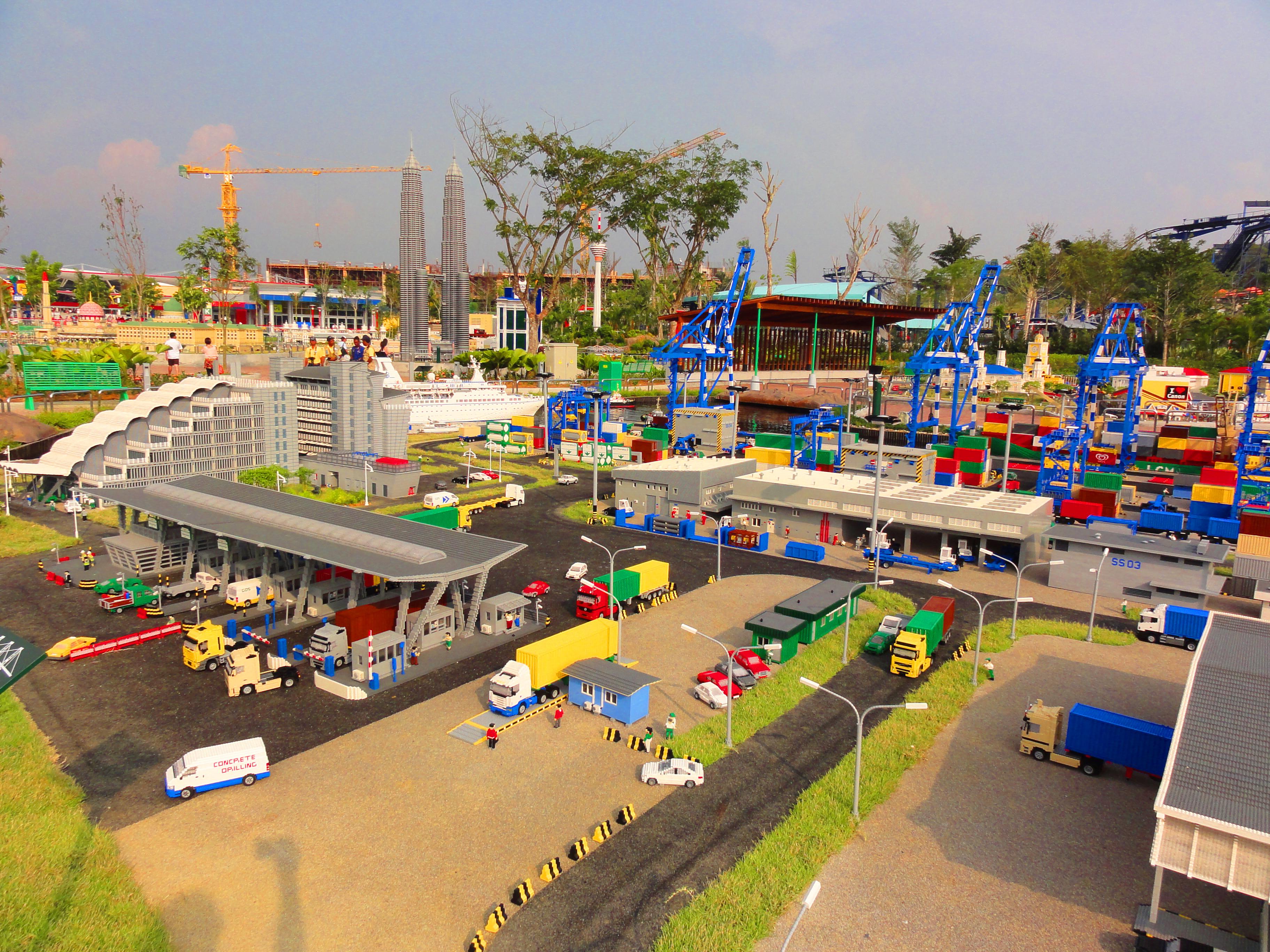 LEGOLAND transmite la historia de LEGO
© Mario Sorribas Fierro – www.mariosorribas.com
La historia de los fundadores
Cómo superaron dificultades y retos

Qué aprendieron en el camino

Qué legado dejaron a la posteridad
© Mario Sorribas Fierro – www.mariosorribas.com
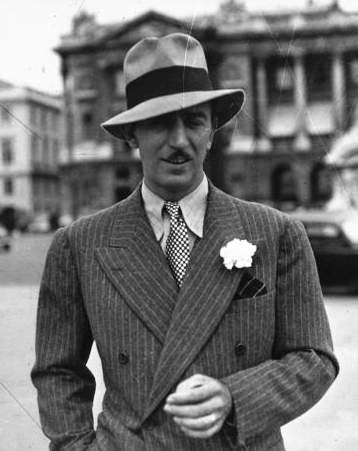 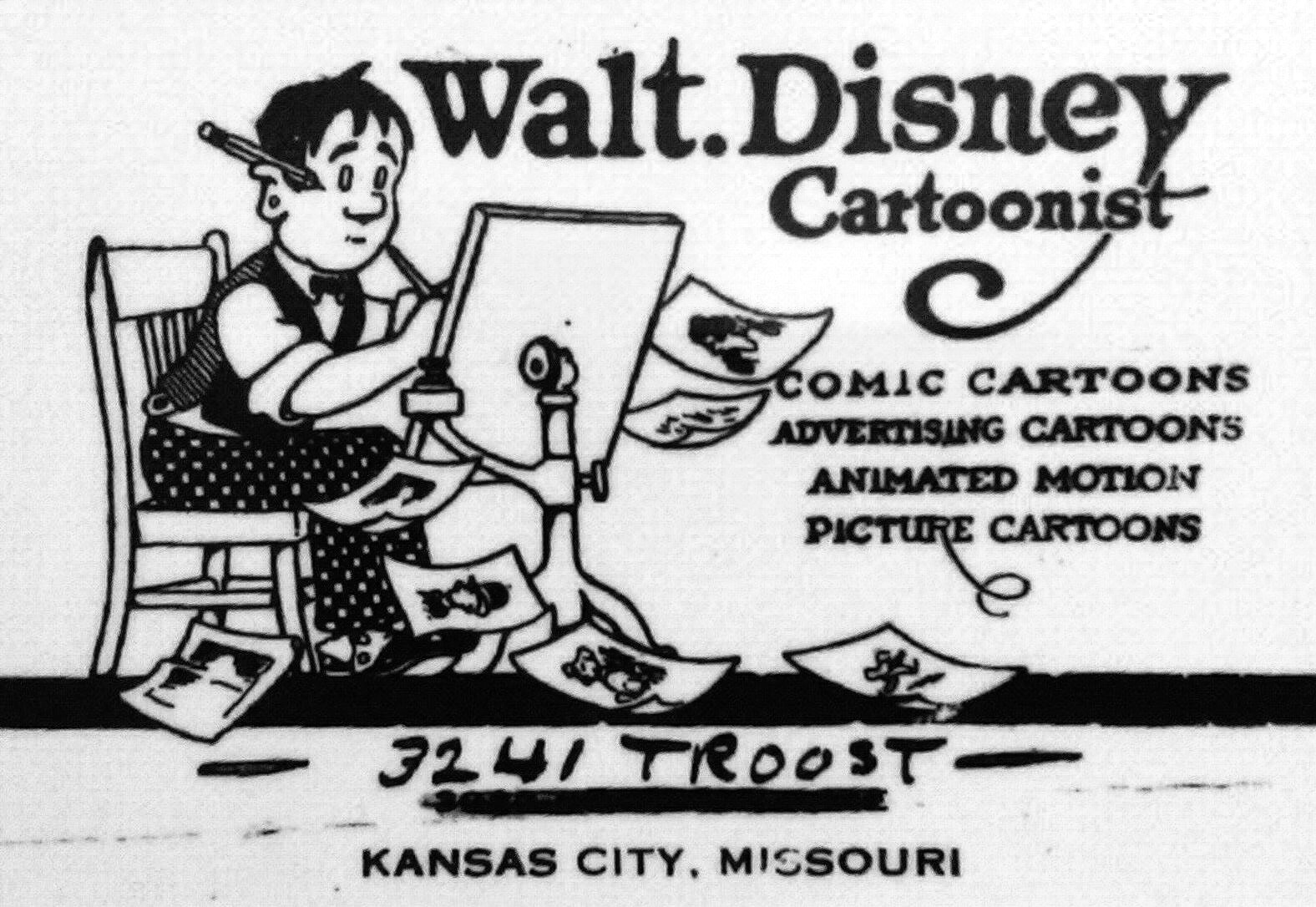 By Walt Disney - Photographed from the original ad, Public Domain, https://commons.wikimedia.org/w/index.php?curid=39137153
Walt Disney fue un fundador del que todos sabemos algo
Agence de presse Meurisse [Public domain or Public domain], via Wikimedia Commons
© Mario Sorribas Fierro – www.mariosorribas.com
La historia de producto/servicio/atracción
Cómo se desarrolló

Qué lo hace ser único

Cómo lo disfruta la gente
© Mario Sorribas Fierro – www.mariosorribas.com
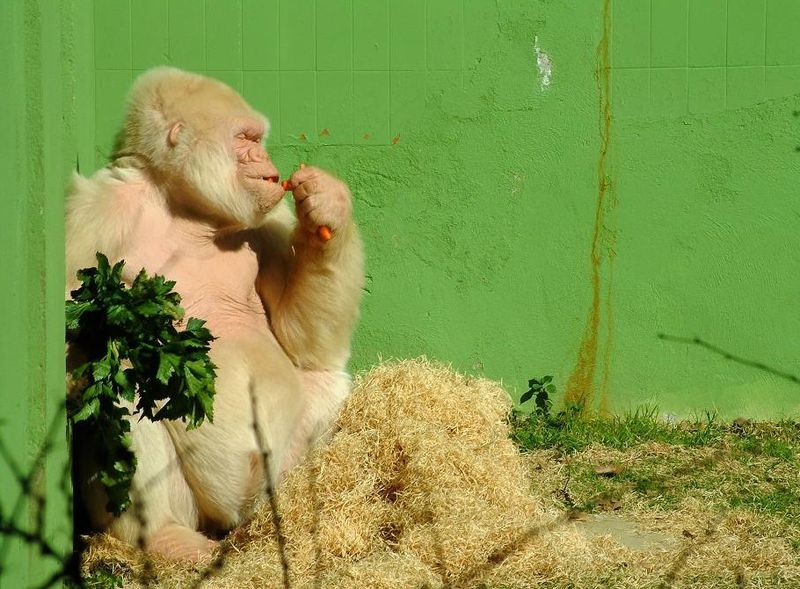 COPITO DE NIEVE fue único para el Zoo de Barcelona
© Mario Sorribas Fierro – www.mariosorribas.com
La historia del consumidor/usuario
Qué relación tiene el usuario con el servicio

Mayor credibilidad
© Mario Sorribas Fierro – www.mariosorribas.com
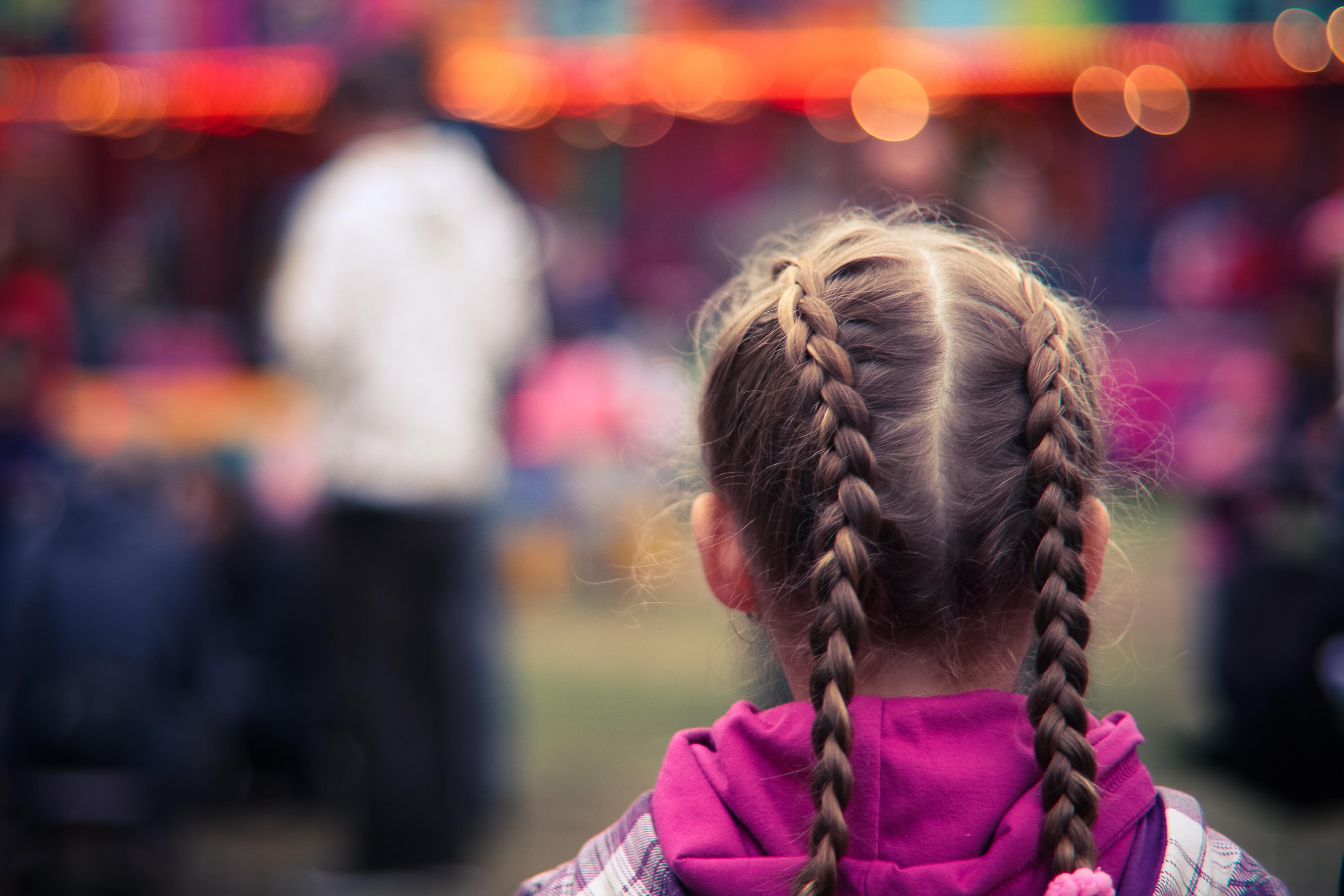 No dejen de preguntarle al consumidor
© Mario Sorribas Fierro – www.mariosorribas.com
La historia del empleado/a
Atraen (cuentan cosas desconocidas)

Transmiten cultura corporativa: “cómo hacemos lo que hacemos”

Son creíbles
© Mario Sorribas Fierro – www.mariosorribas.com
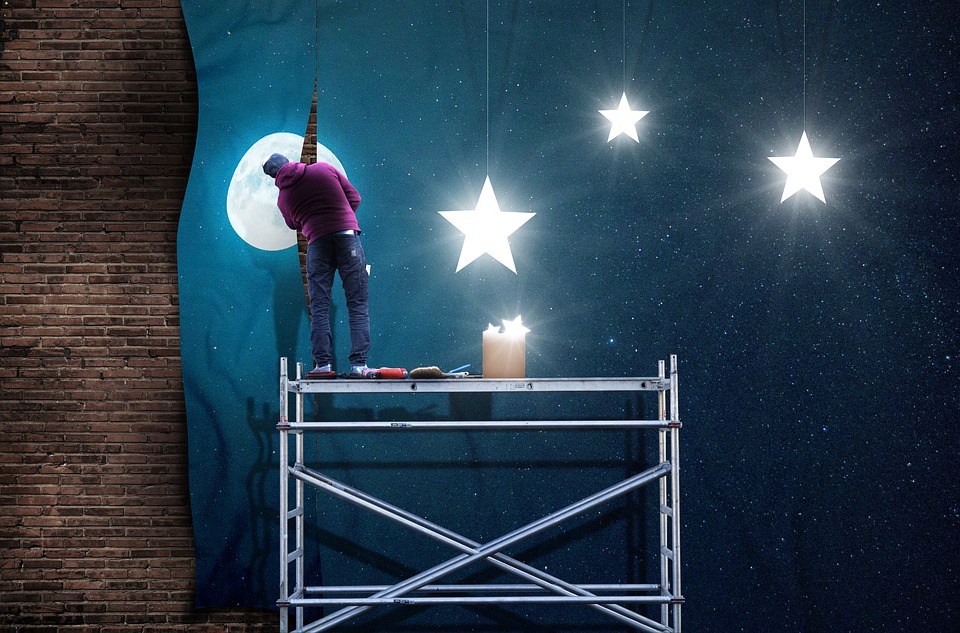 ¿Alguna vez les preguntaron a ELLOS?
© Mario Sorribas Fierro – www.mariosorribas.com
https://www.patreon.com/sirwillow
SirWillow decidió hablar por su cuenta
SIR WILLOW
22.000 Seguidores en YouTube
© Mario Sorribas Fierro – www.mariosorribas.com
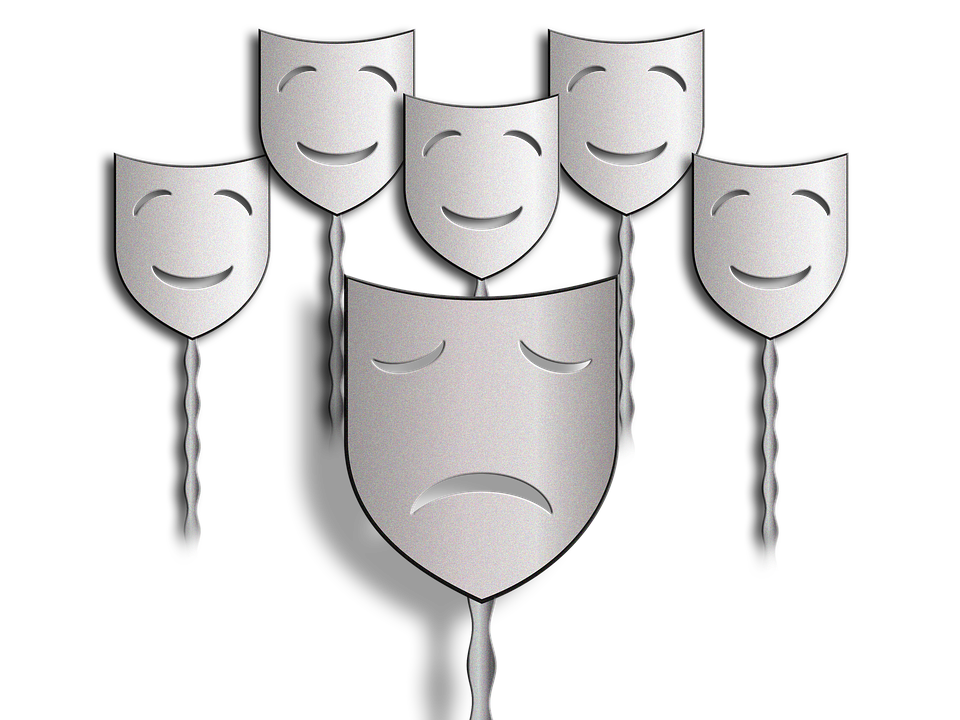 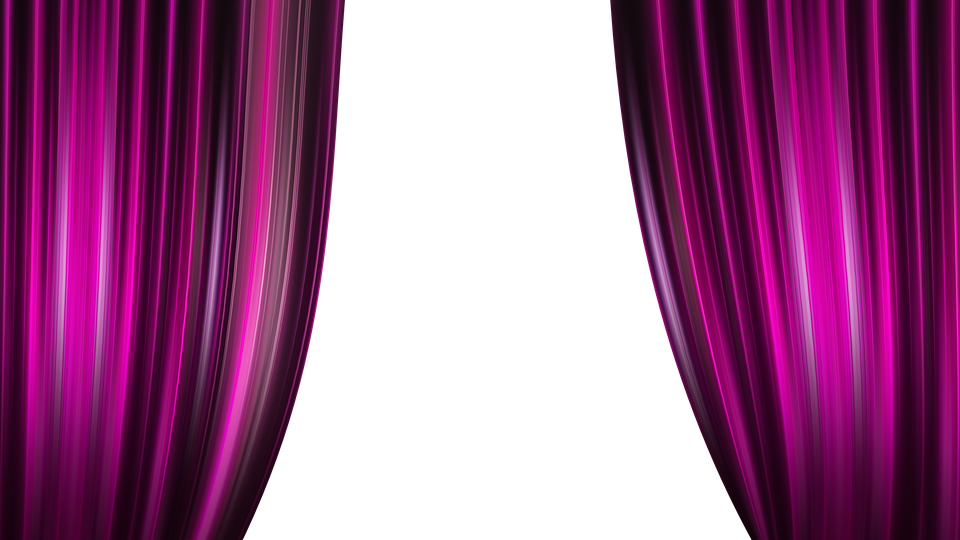 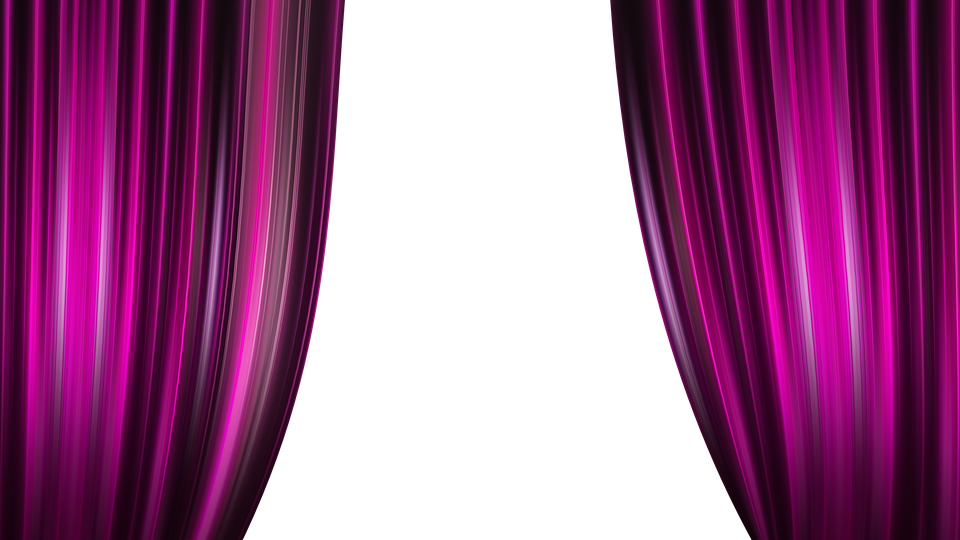 4. Formatos de historias que siempre funcionan
4. FORMATOS – LAS HISTORIAS QUE FUNCIONAN
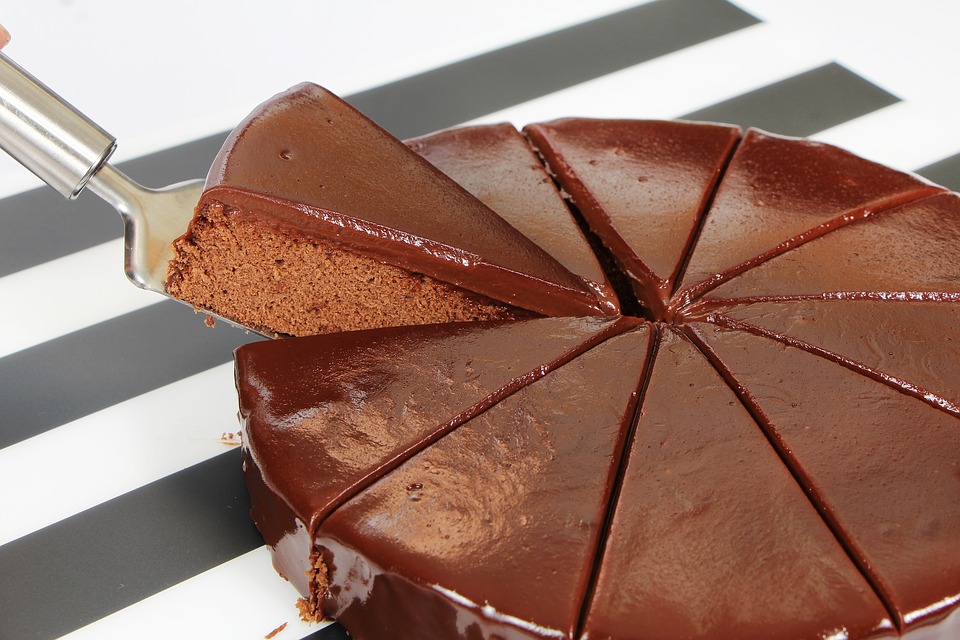 © Mario Sorribas Fierro – www.mariosorribas.com
© Mario Sorribas Fierro – www.mariosorribas.com
Siete patrones o arquetipos (hay más)
Vencer al Monstruo
La búsqueda
De pobres a ricos
Viaje de ida y vuelta
Comedia
Resurgimiento
Romanticismo
© Mario Sorribas Fierro – www.mariosorribas.com
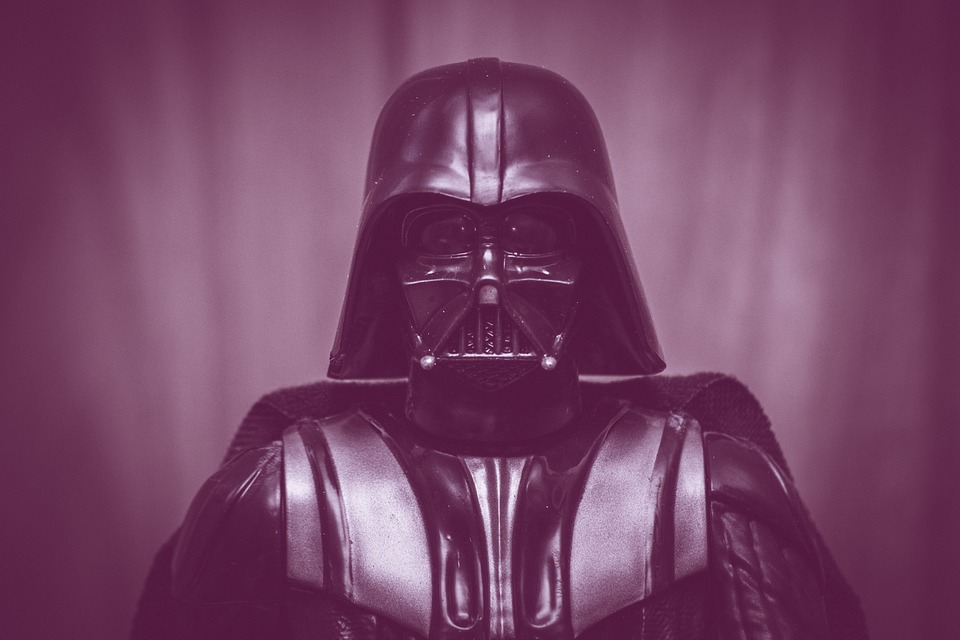 1. Vencer al “monstruo”
Superación de retos y conflictos

El “monstruo” puede ser cualquier problema

Transmite energía, aprendizaje, mejora
© Mario Sorribas Fierro – www.mariosorribas.com
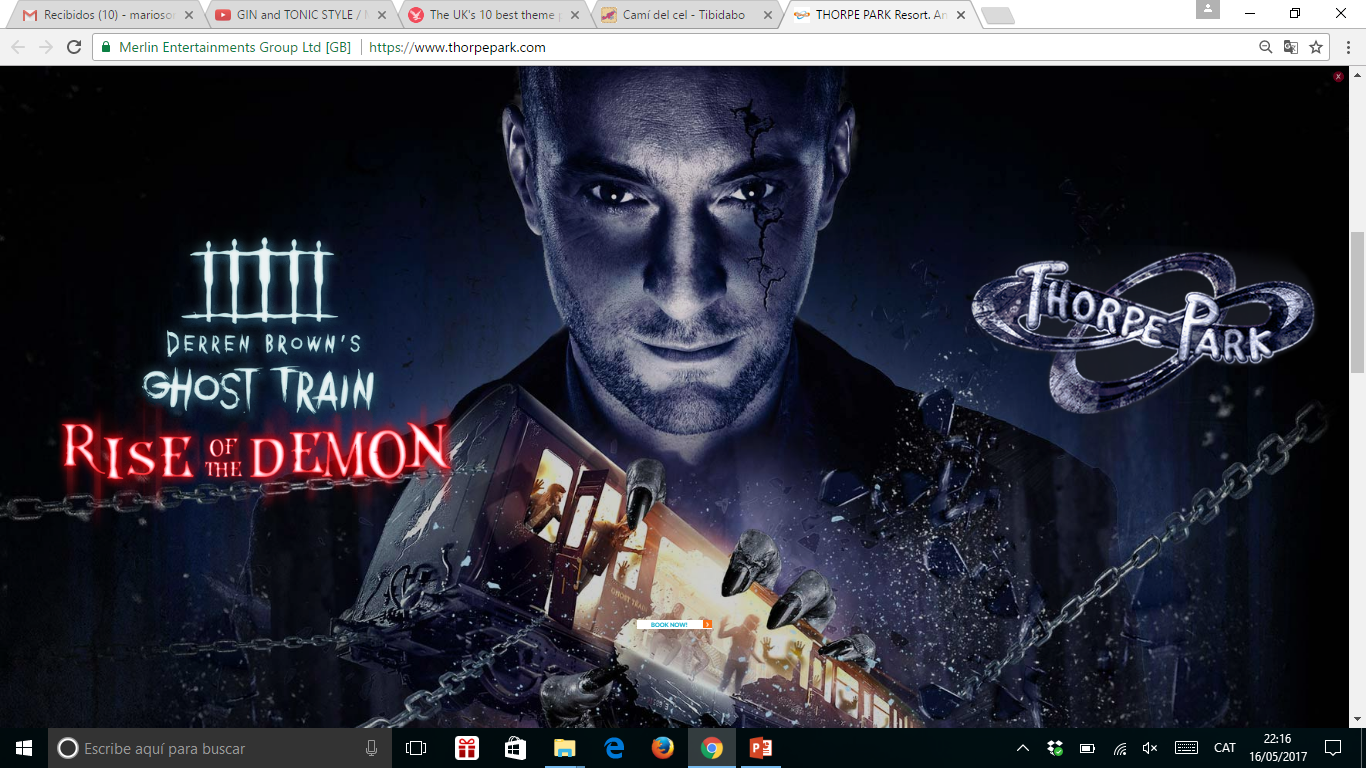 Parque Thorpe, en Surrey, Reino Unido
© Mario Sorribas Fierro – www.mariosorribas.com
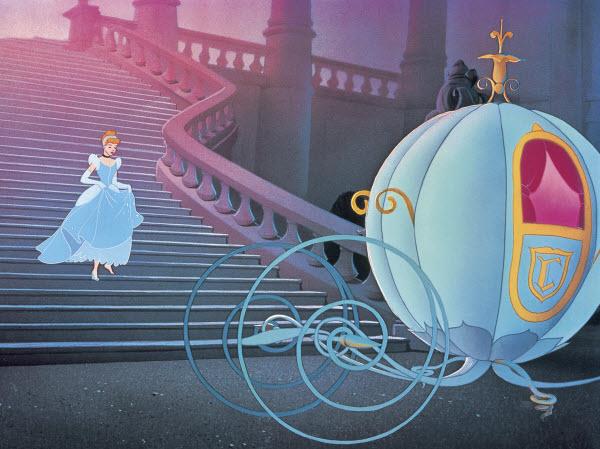 2. De pobres a ricos
Inspira a todos

Ayuda a definir sueños

Genera simpatía y adhesión
© Mario Sorribas Fierro – www.mariosorribas.com
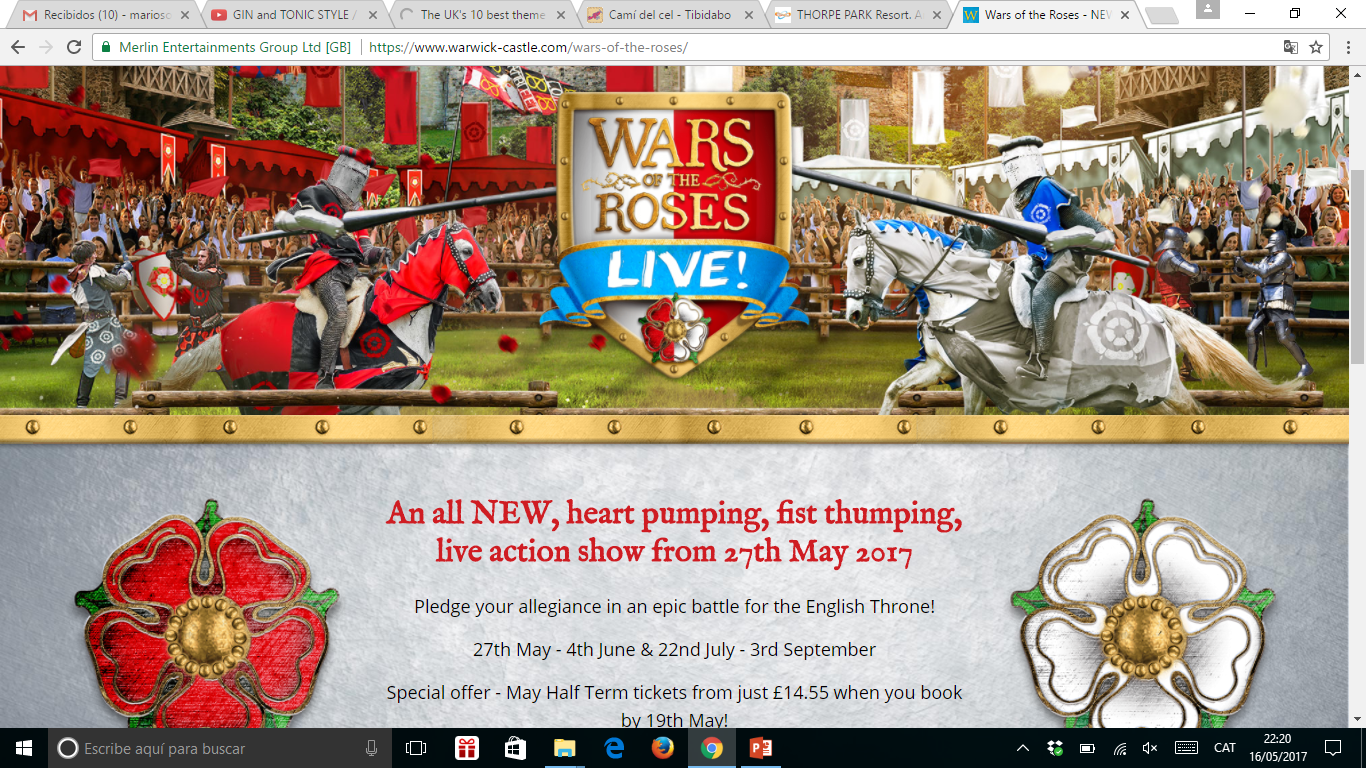 Warwick Castle, Reino Unido
© Mario Sorribas Fierro – www.mariosorribas.com
3. La búsqueda
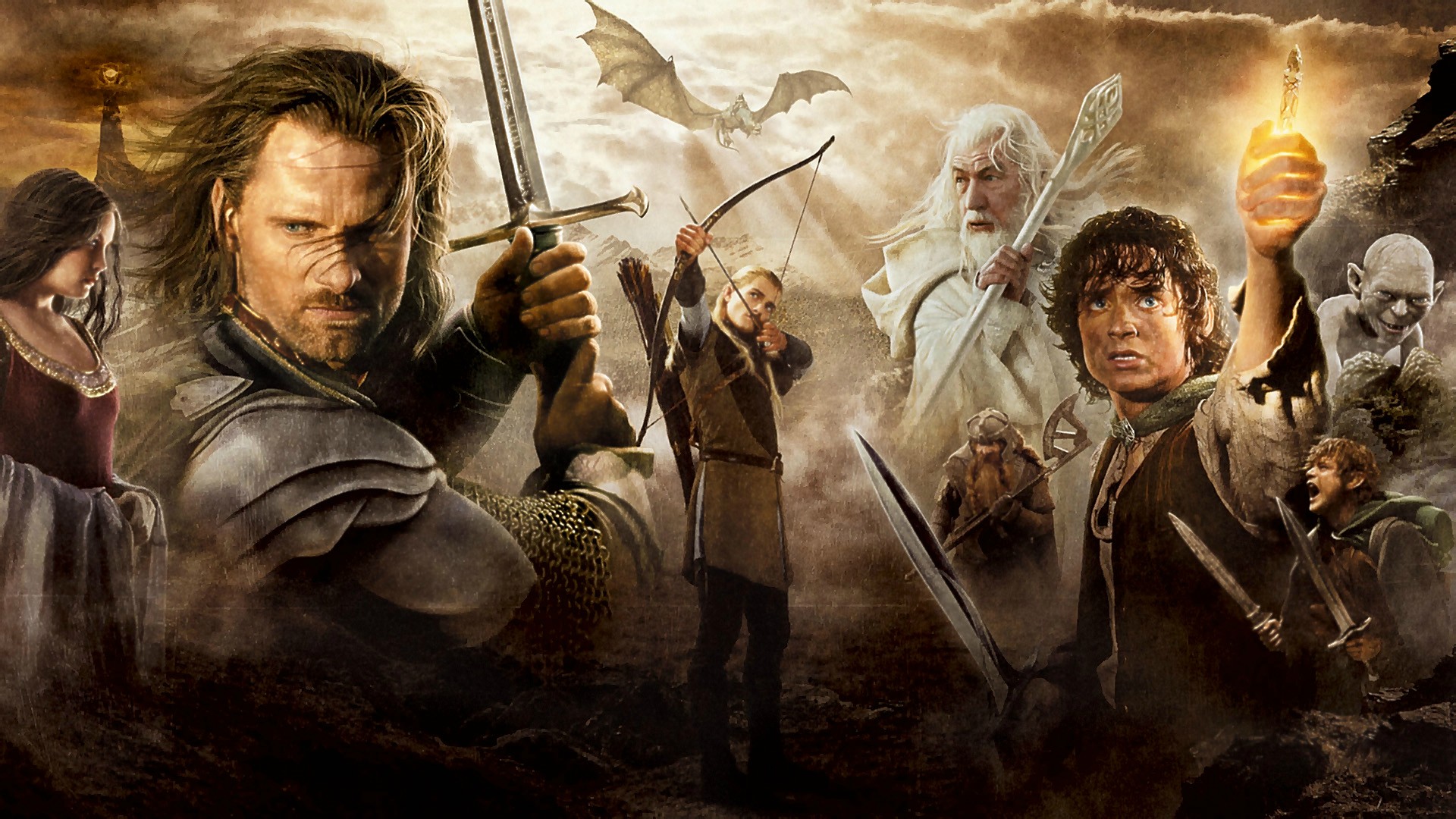 Siempre hay un viaje, exterior o interior

Superación de retos y conflictos

Se aprende, se madura, se vuelve más sabio
© Mario Sorribas Fierro – www.mariosorribas.com
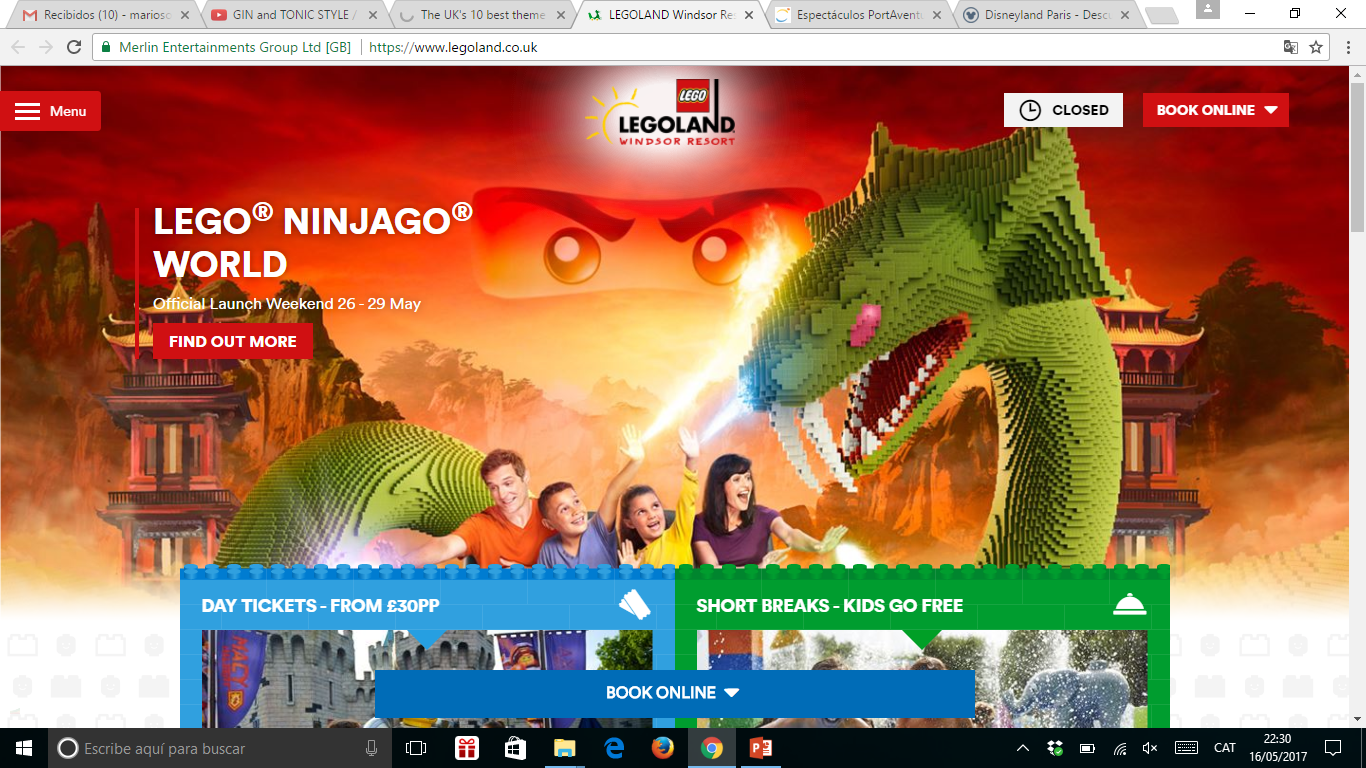 Legoland, Berkshire, Reino Unido
© Mario Sorribas Fierro – www.mariosorribas.com
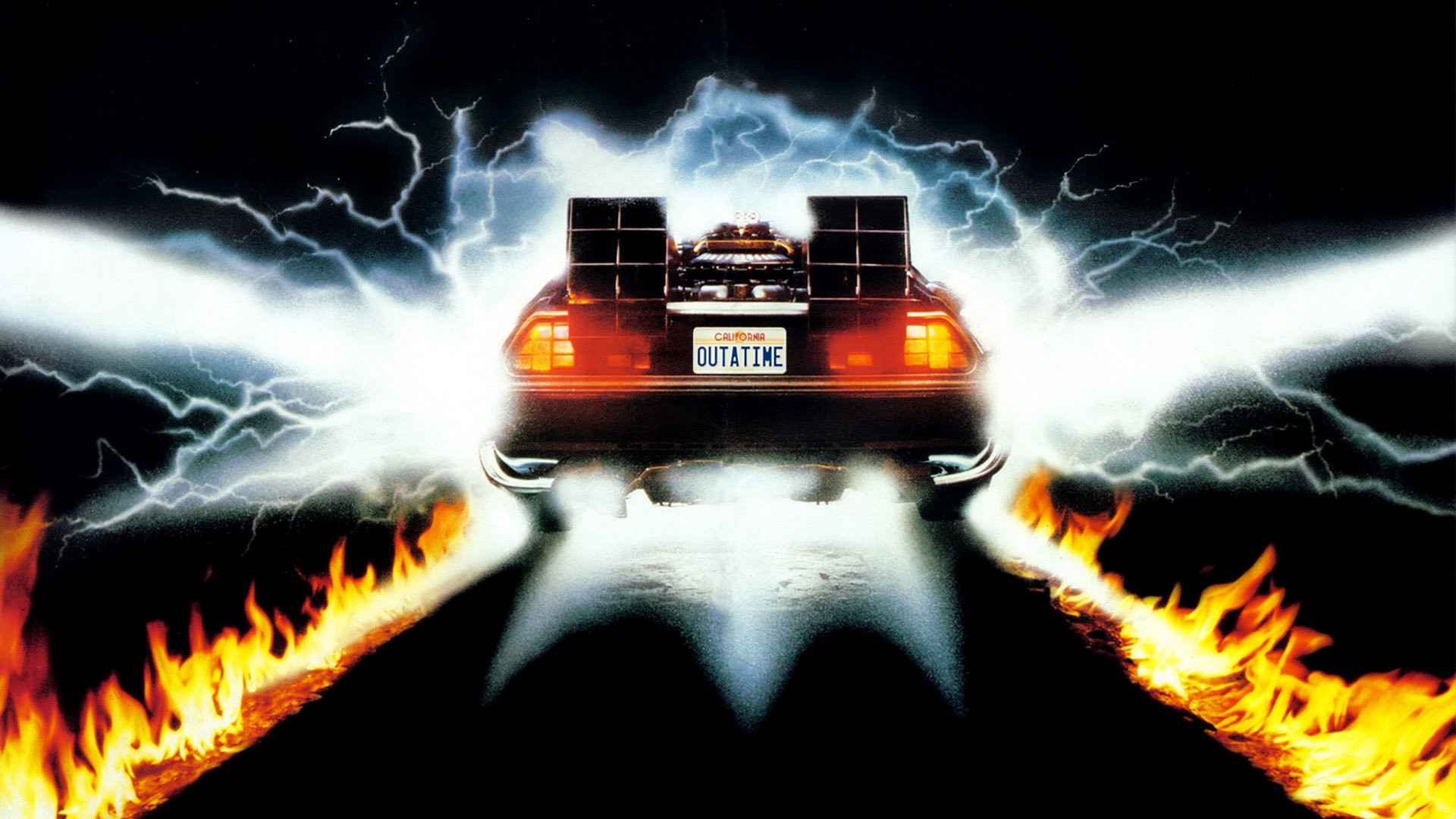 4. El viaje de ida y vuelta
El viaje en sí mismo

Superación de retos y conflictos

Se aprende, se madura, se vuelve más sabio
© Mario Sorribas Fierro – www.mariosorribas.com
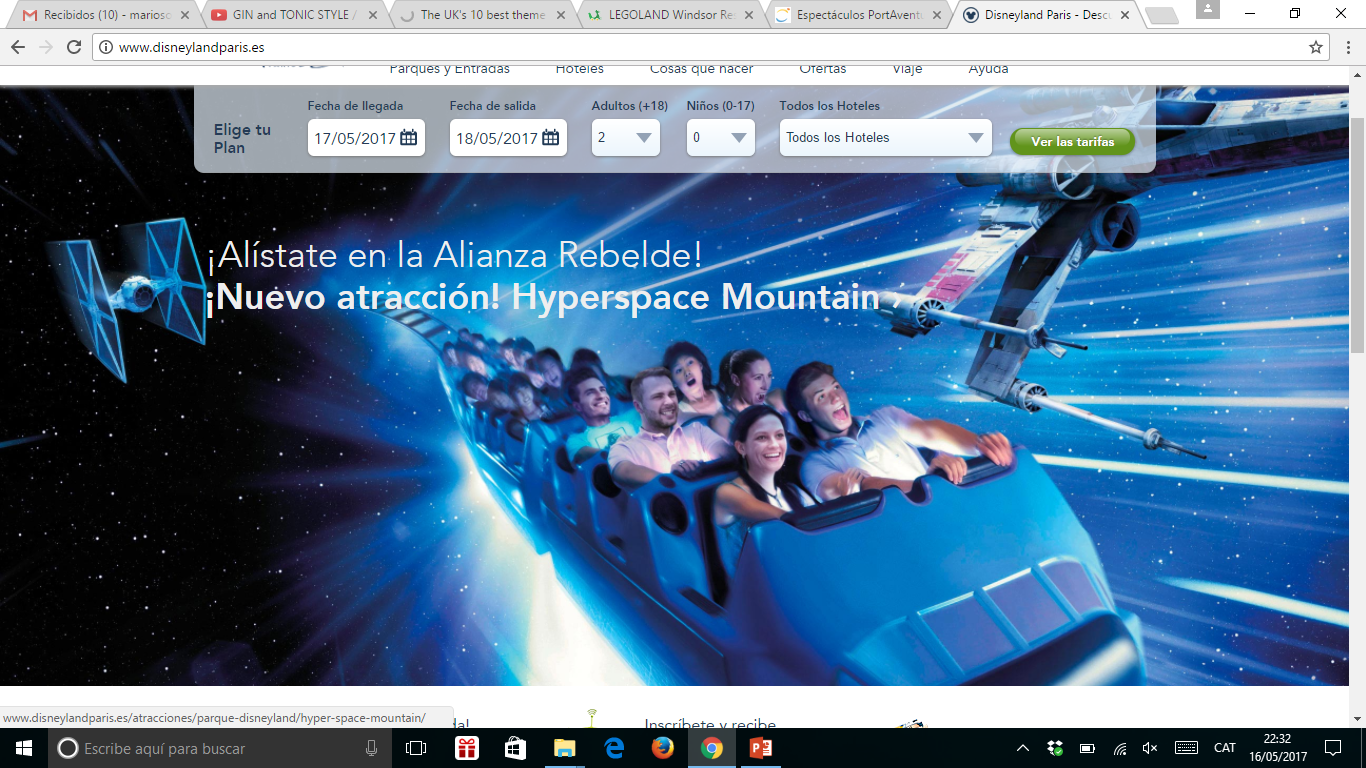 Parque EuroDisney, París, Francia
5. El resurgir
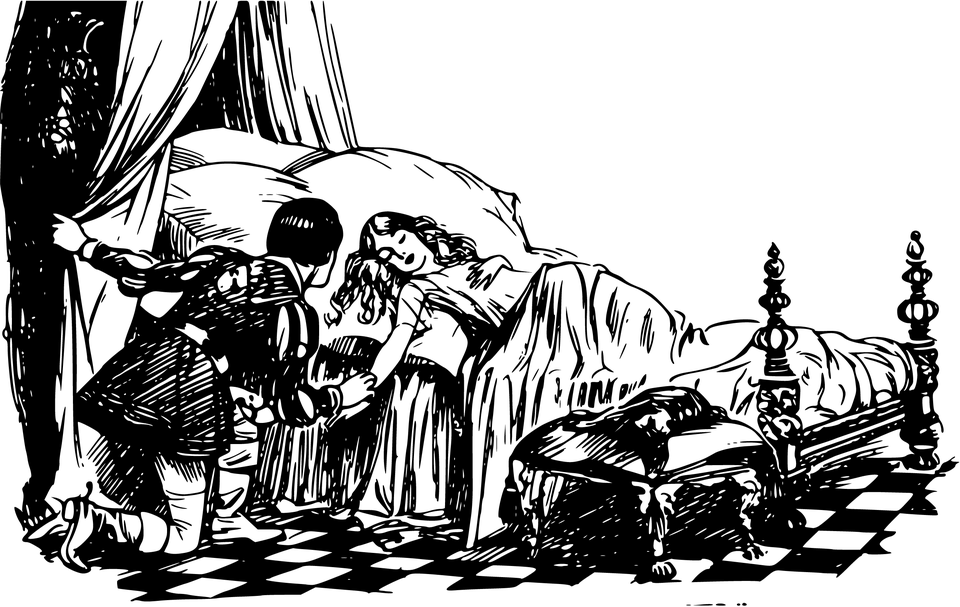 Del éxito al fracaso y vuelta a empezar

Lección moral
© Mario Sorribas Fierro – www.mariosorribas.com
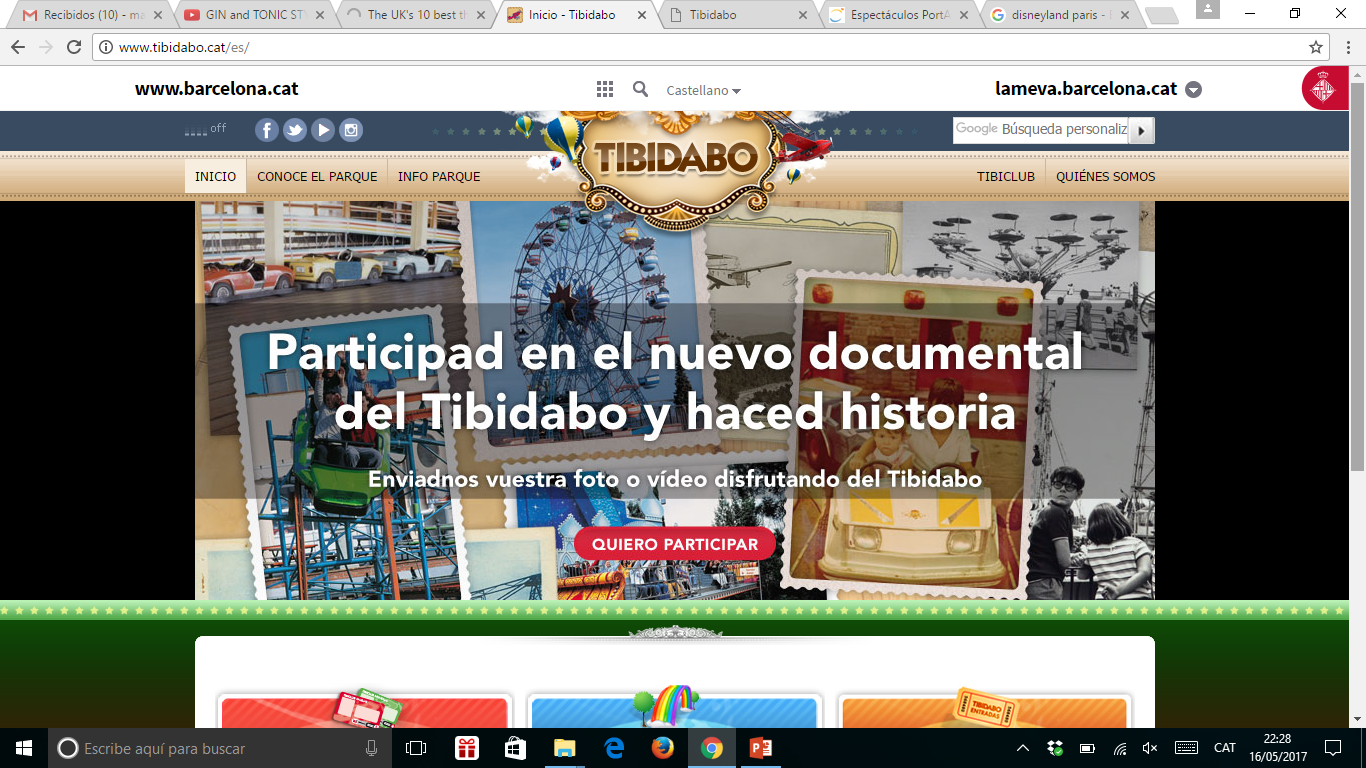 Parque Tibidabo, Barcelona, España
© Mario Sorribas Fierro – www.mariosorribas.com
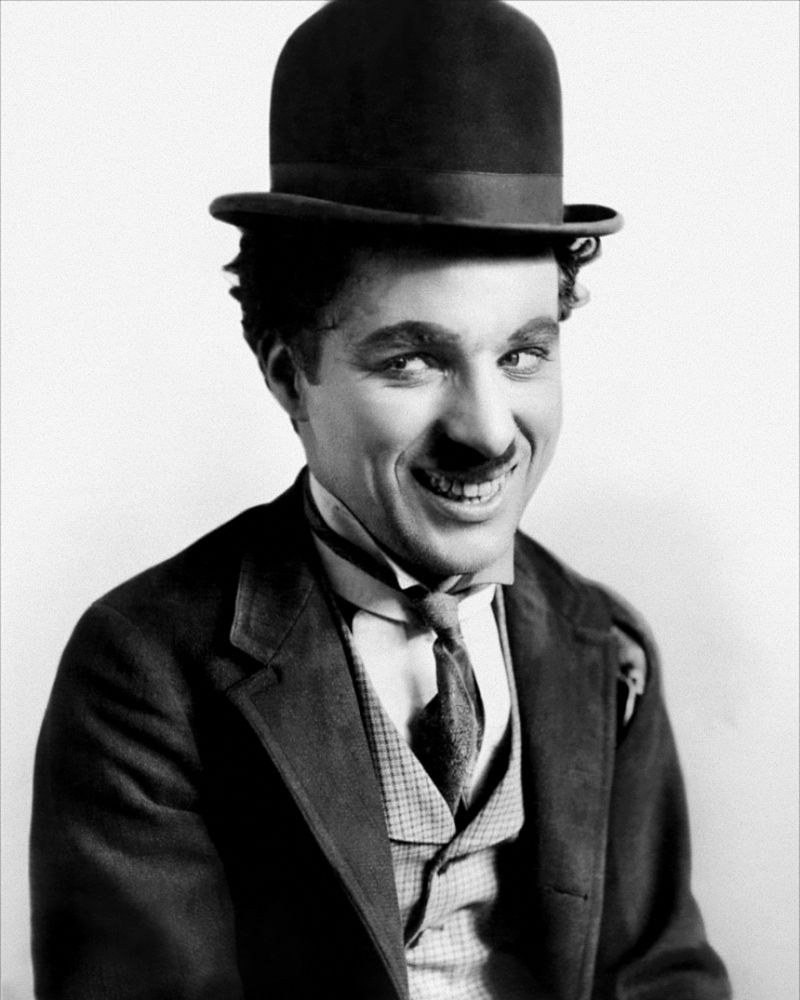 6. La comedia
Comedia = confusión a desenredar

Diversión, buen rato

El humor humaniza
© Mario Sorribas Fierro – www.mariosorribas.com
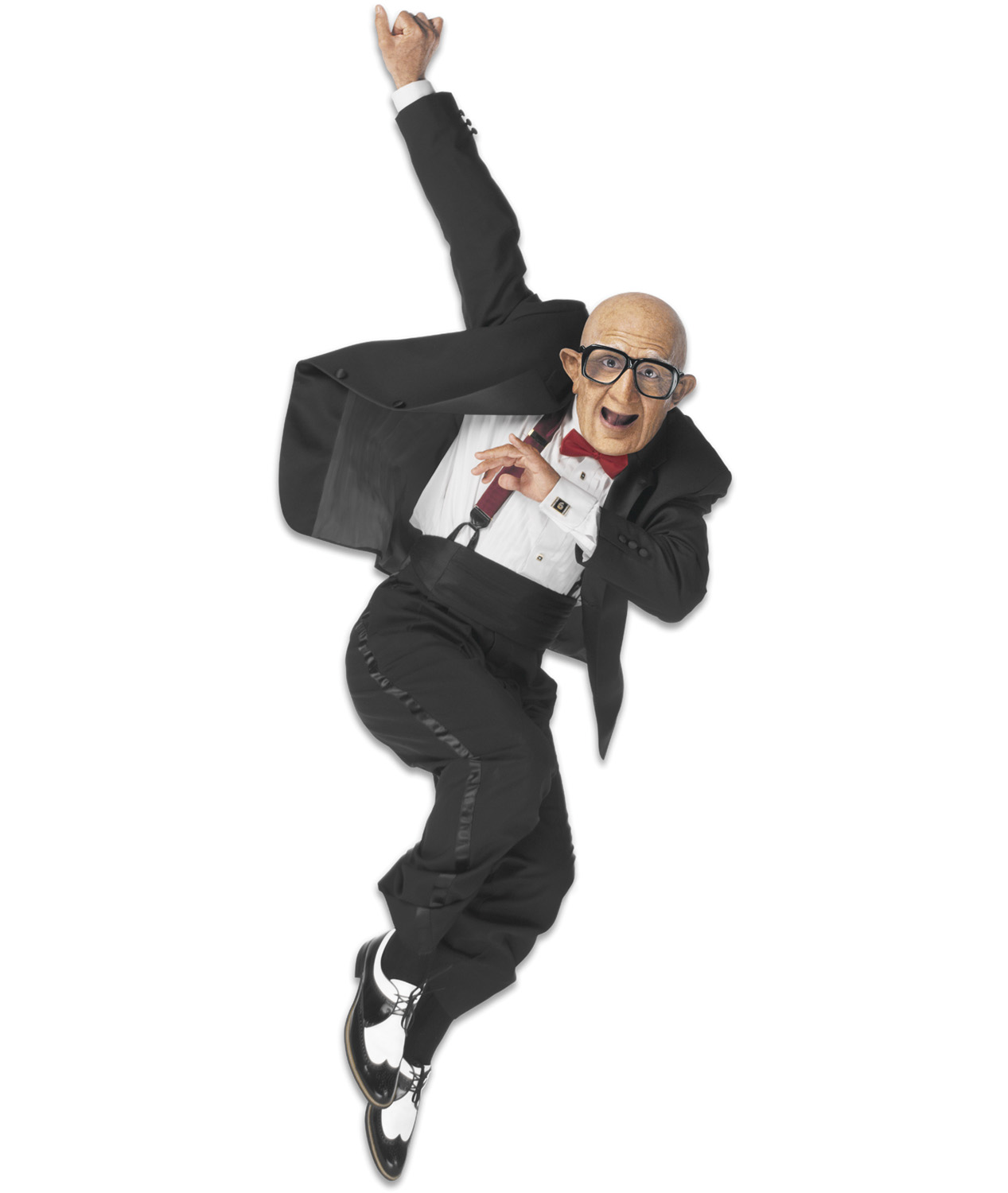 Campaña Mr. Six, de Six Flags
Sin duda hay otras, pero no digan que no fue divertida
© Mario Sorribas Fierro – www.mariosorribas.com
“Chico conoce chica”
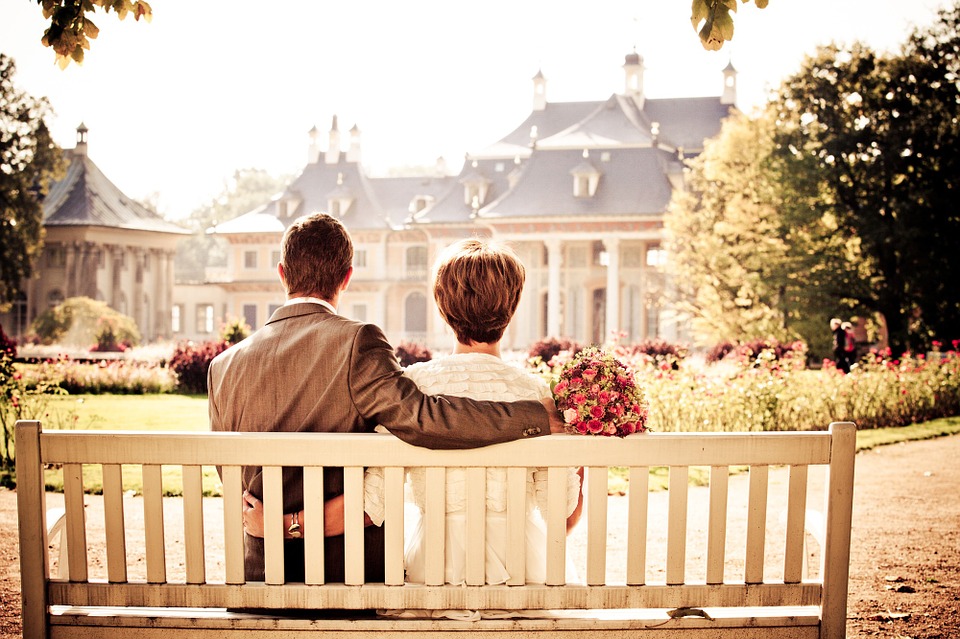 El amor es bello

Todos aspiramos a amar y ser amados

Existen obstáculos a la felicidad
© Mario Sorribas Fierro – www.mariosorribas.com
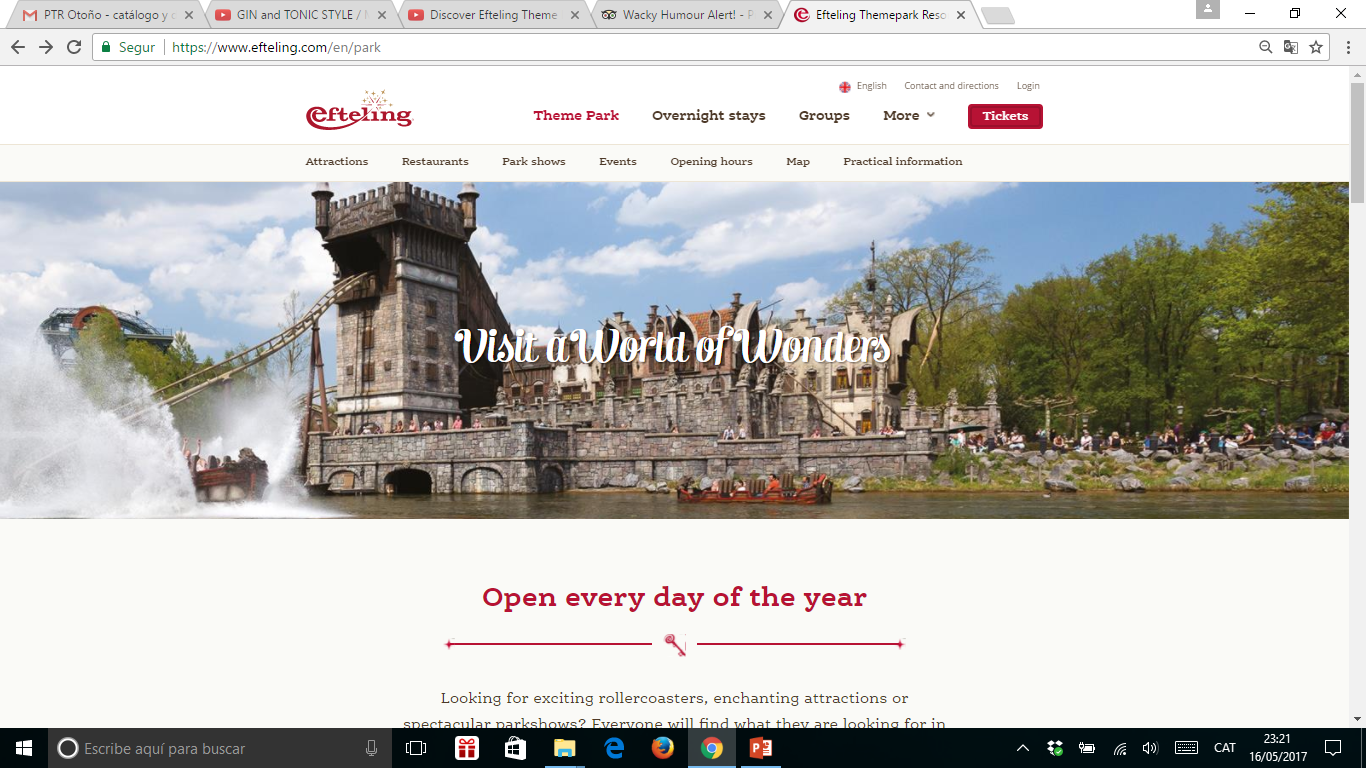 Mundo de Maravillas, Parque Efteling, Holanda
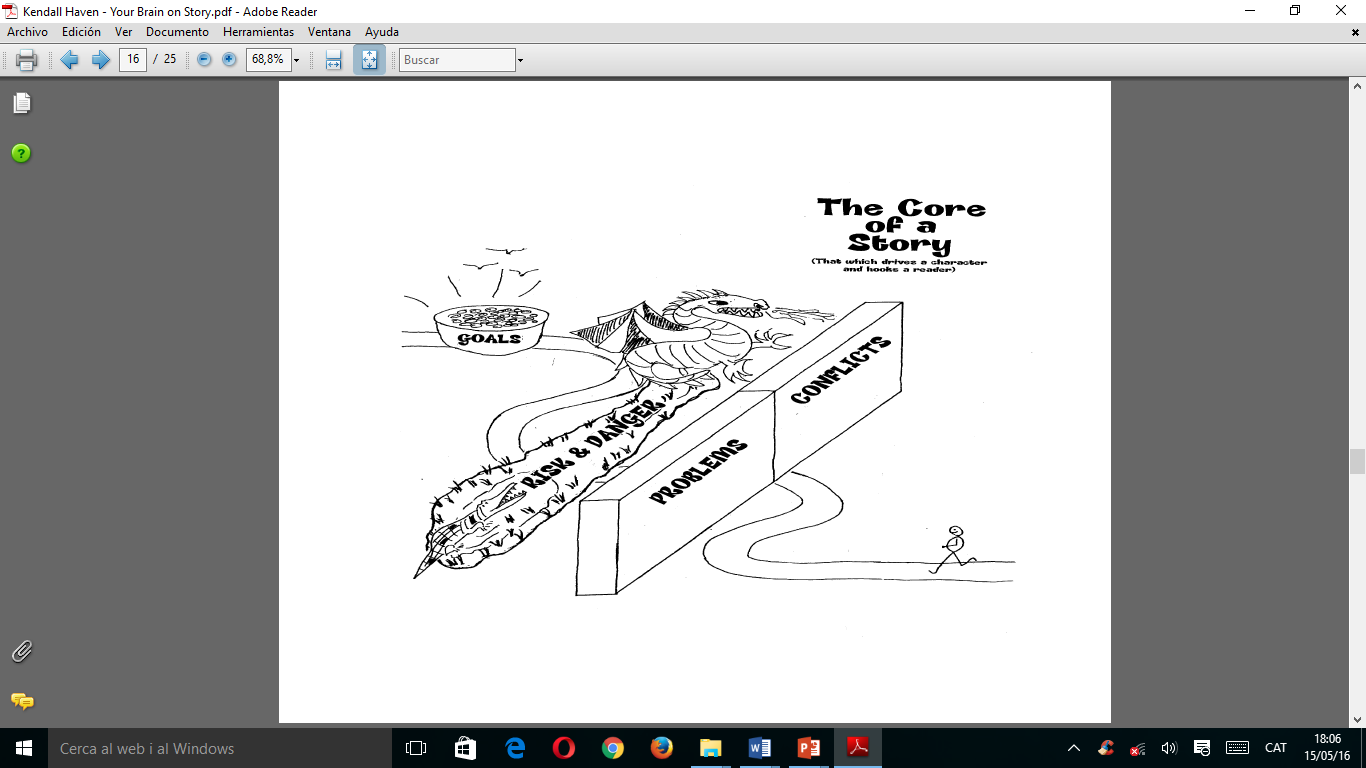 © Kendall Haven – The Core of a Story http://www.kendallhaven.com
© Mario Sorribas Fierro – www.mariosorribas.com
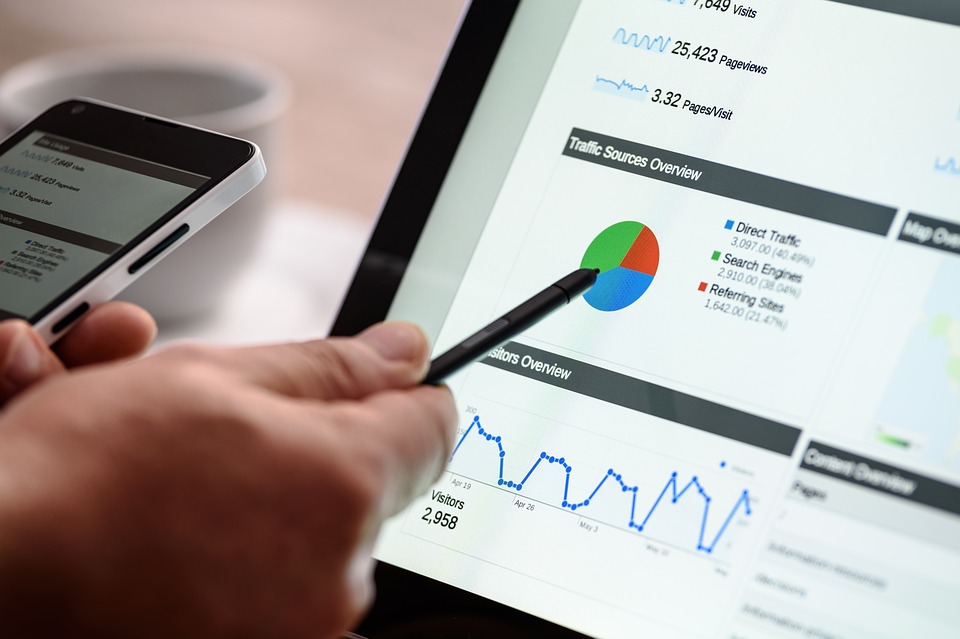 4. LAS HISTORIAS Y LA GESTIÓN DEL PARQUE
© Mario Sorribas Fierro – www.mariosorribas.com
El STORYTELLING no es marketing

…Pero ayuda
© Mario Sorribas Fierro – www.mariosorribas.com
Las 7 P’s 
del mix 
de marketing
Booms & Bitner (1980s)
© Mario Sorribas Fierro – www.mariosorribas.com
Producto
Historia sobre el producto/servicio
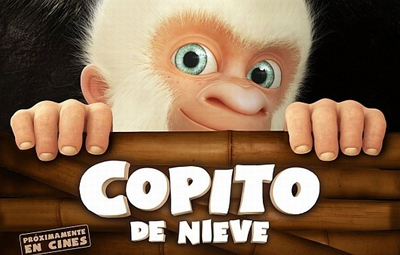 © Mario Sorribas Fierro – www.mariosorribas.com
Producto
Precio
Historia con la que soportar un precio
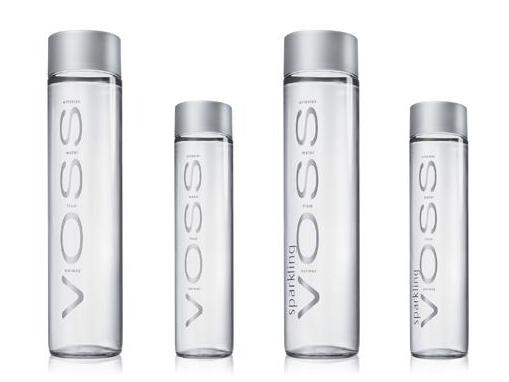 © Mario Sorribas Fierro – www.mariosorribas.com
Producto
Precio
Historias de empleados
Historias de clientes
Historias de proveedores
Personas
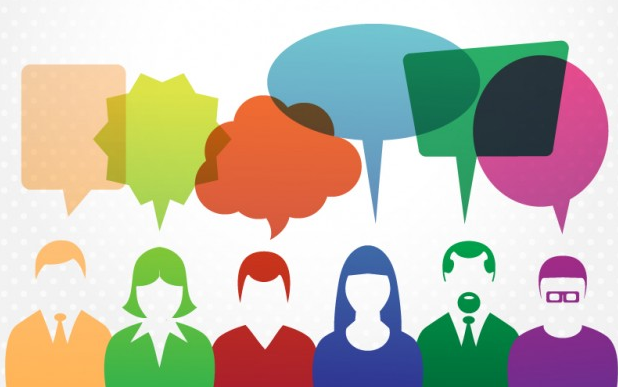 © Mario Sorribas Fierro – www.mariosorribas.com
Producto
Historias de marca
Historias de producto
Historias de empleados
Historias de clientes
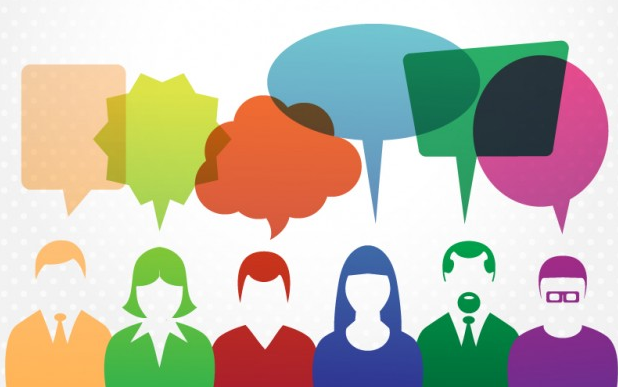 Evidencia Física
© Mario Sorribas Fierro – www.mariosorribas.com
Producto
Historias de marca
Historias de producto
Historias de empleados
Historias de clientes
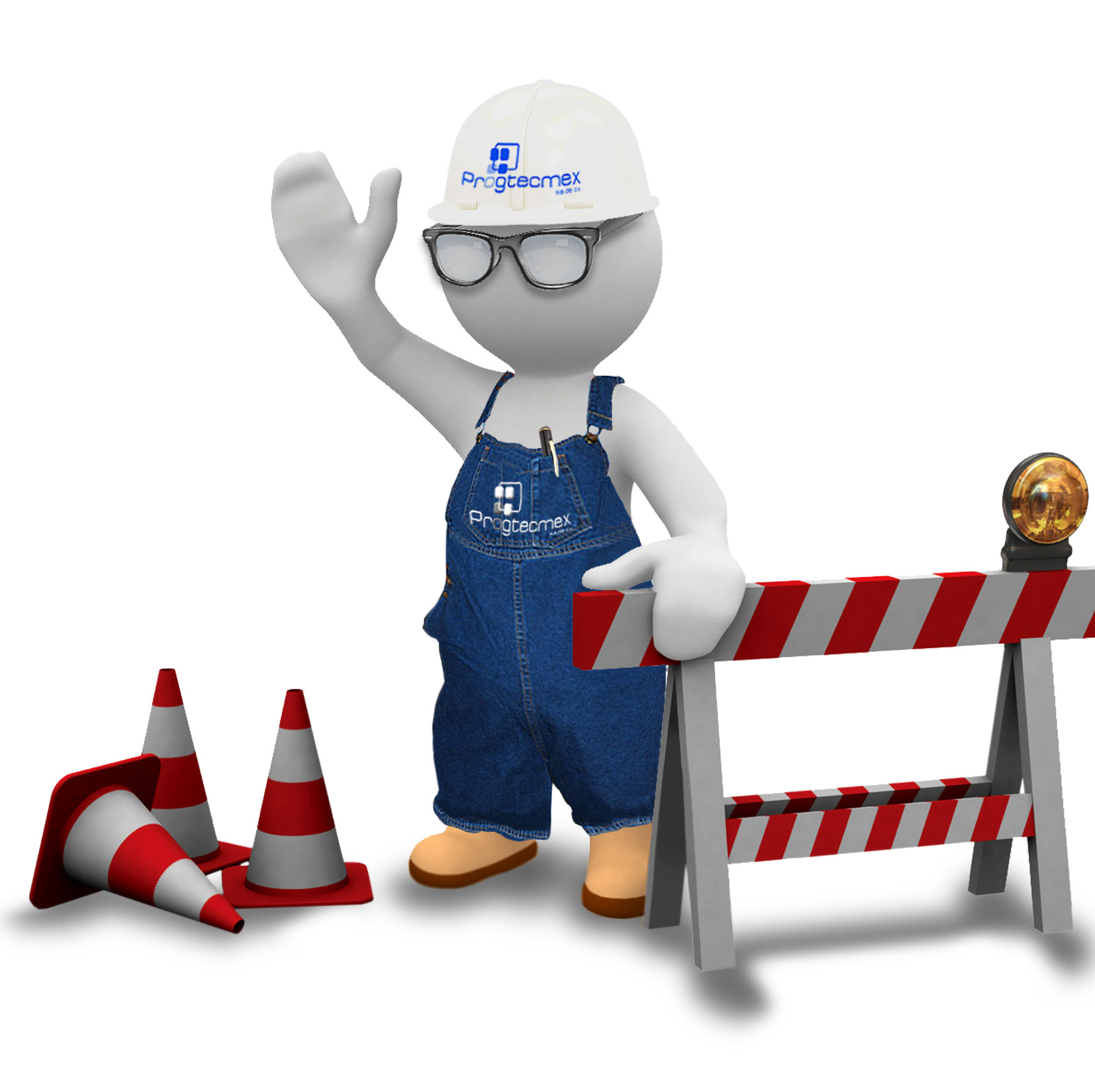 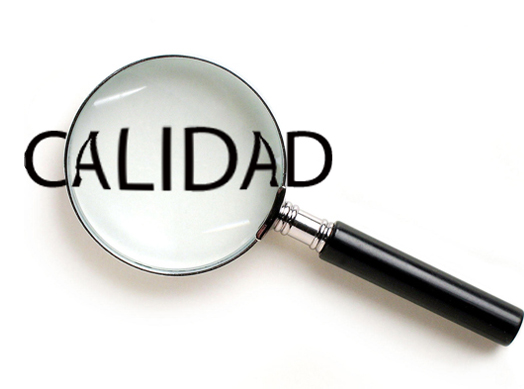 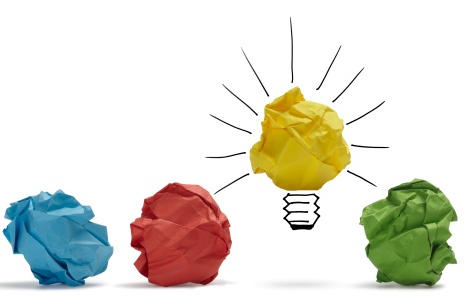 Procesos
© Mario Sorribas Fierro – www.mariosorribas.com
Producto
Precio
Historias de fundadores
Historias de marca/compañía
Historias de producto
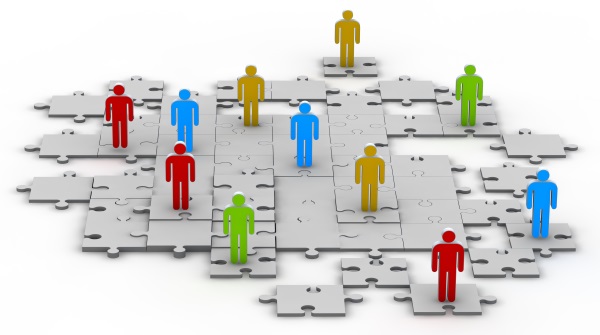 Placement
© Mario Sorribas Fierro – www.mariosorribas.com
Producto
Promoción
Precio
Historias de fundadores
Historias de marca/compañía
Historias de producto
Historias de empleados
Historias de clientes
Placement
© Mario Sorribas Fierro – www.mariosorribas.com
Conectar con un público segmentado
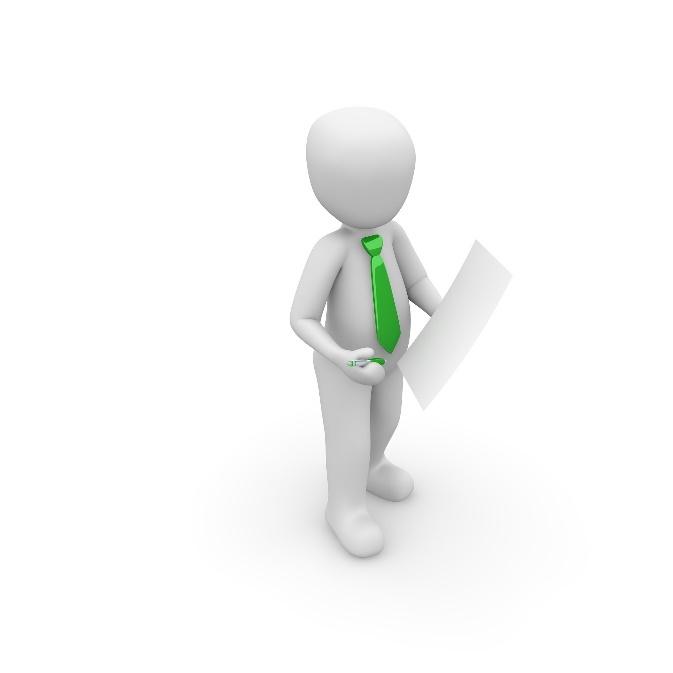 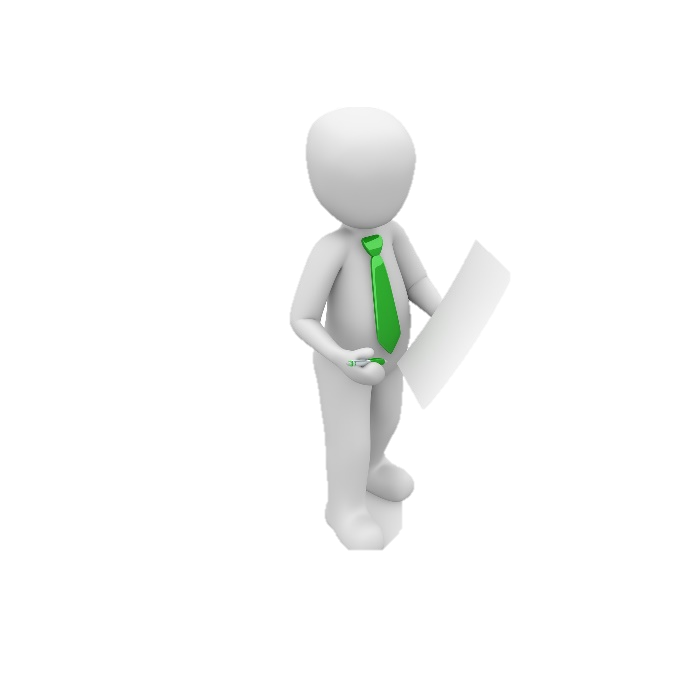 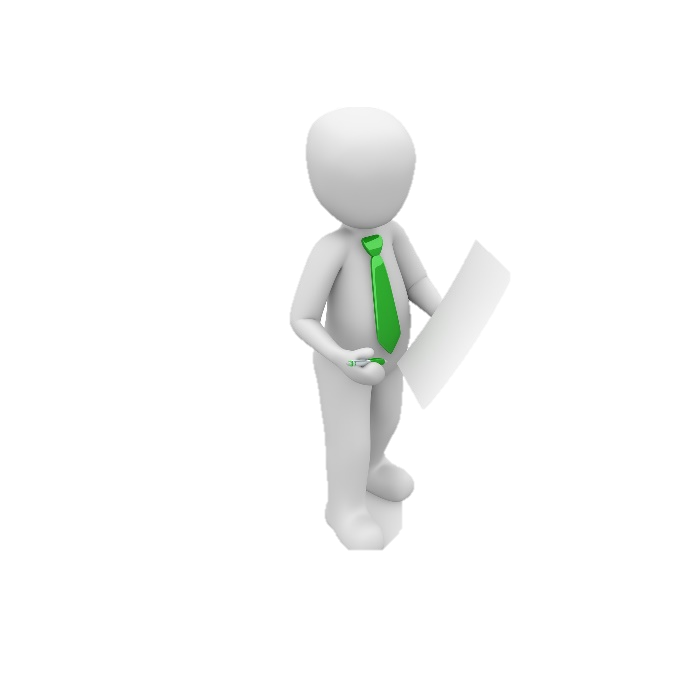 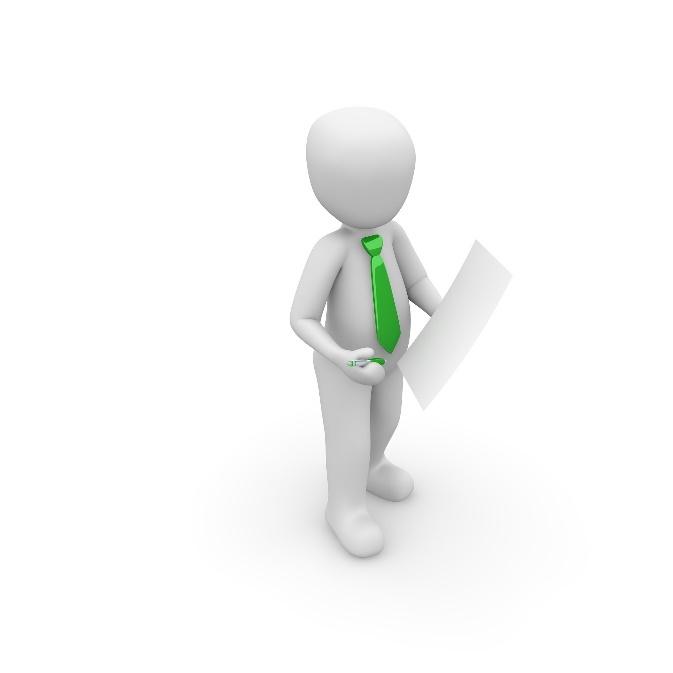 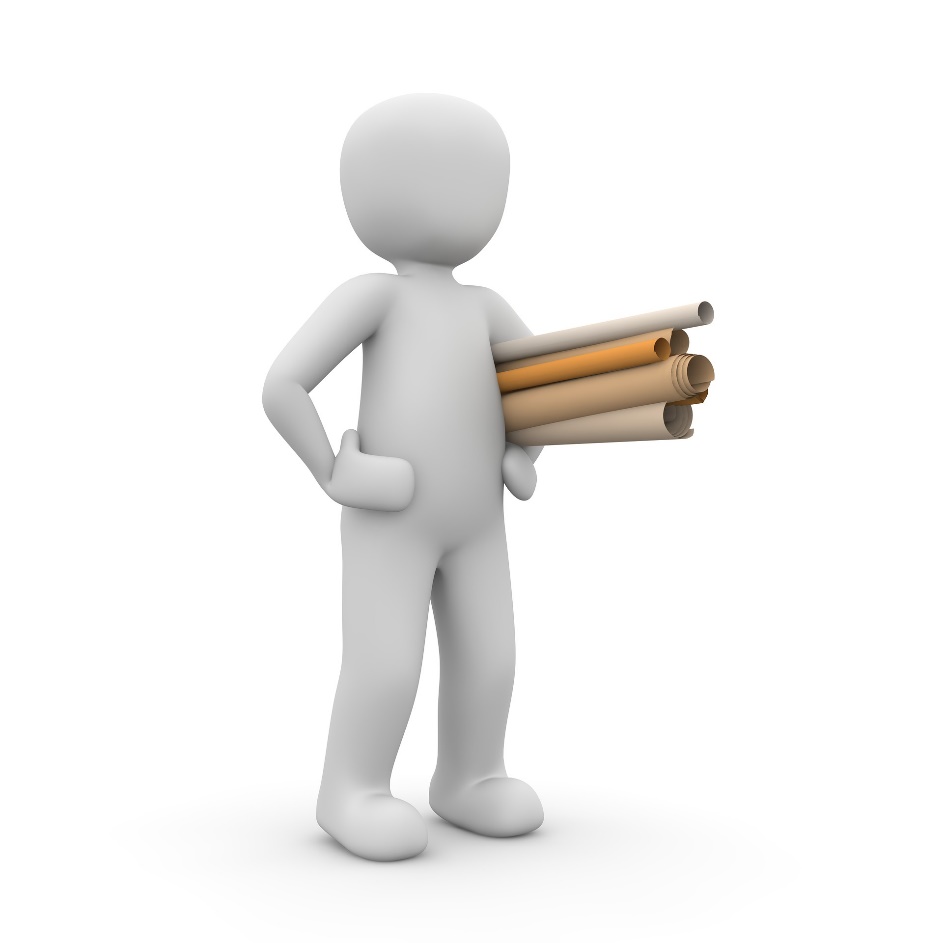 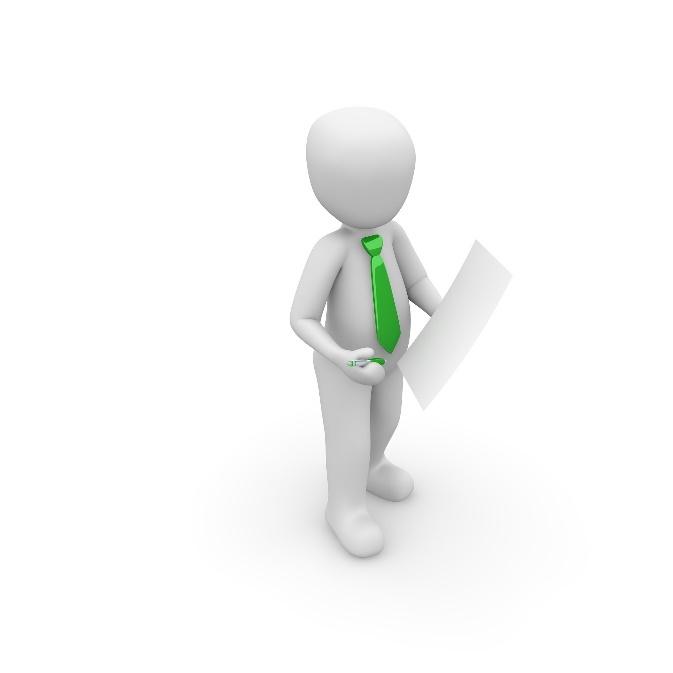 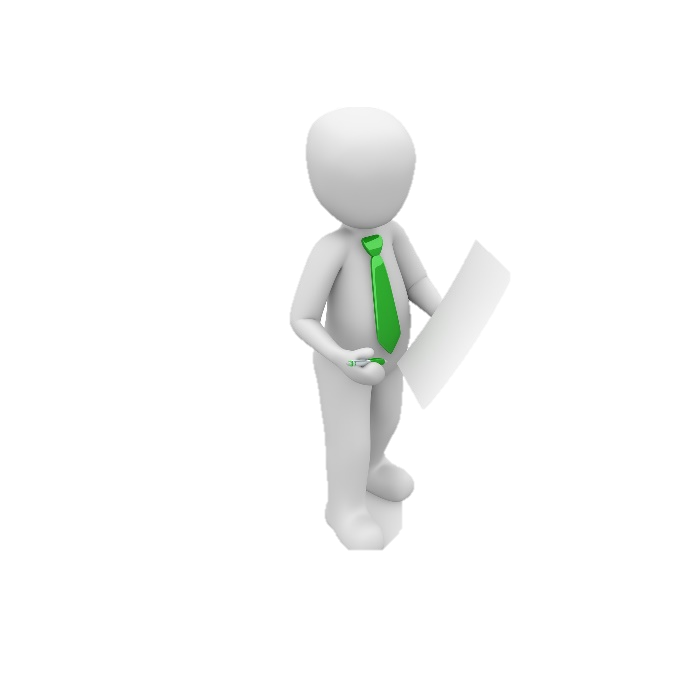 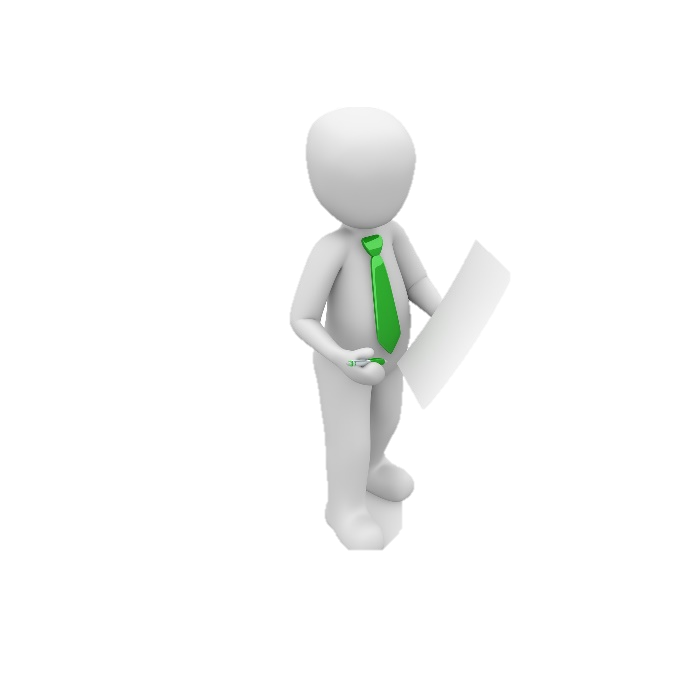 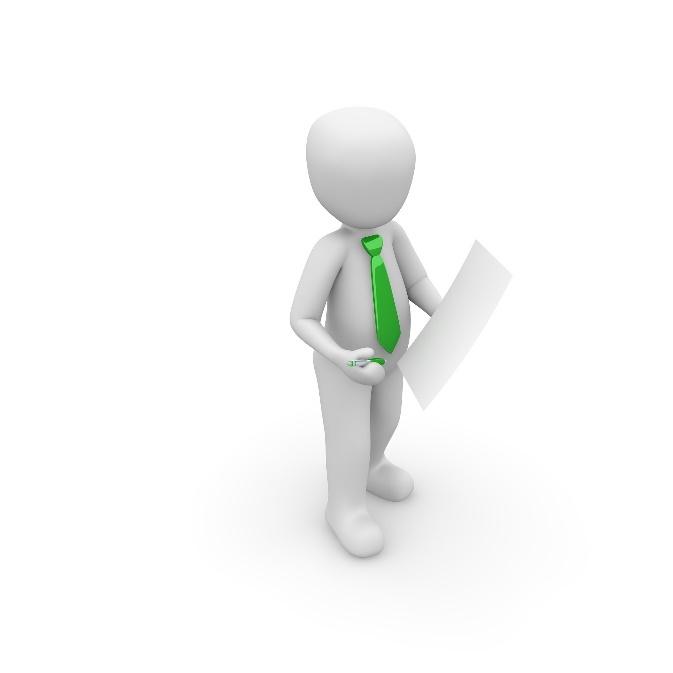 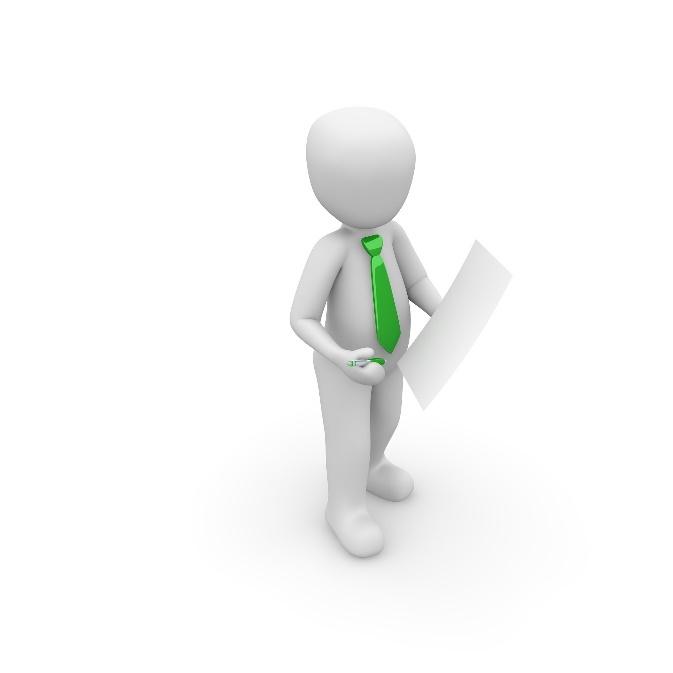 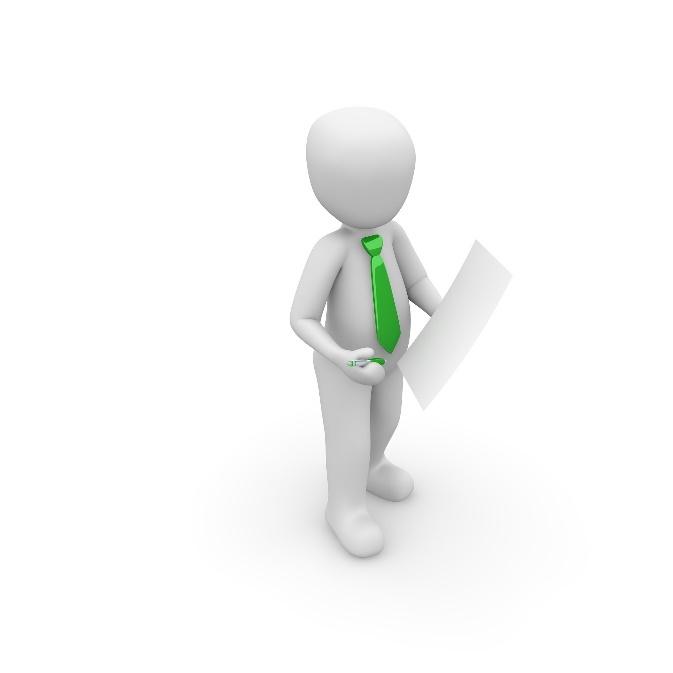 © Mario Sorribas Fierro – www.mariosorribas.com
Ventas
MAYORÍA PRECOZ
“pragmáticos”
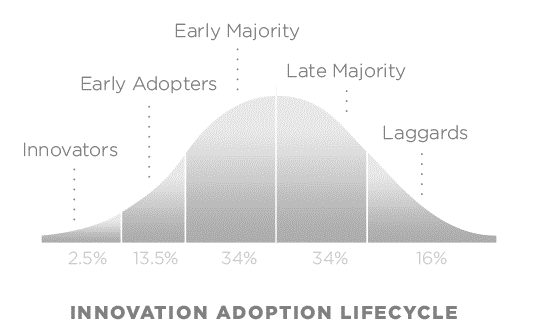 MAYORÍA TARDÍA
“conservadores”
PRIMEROS SEGUIDORES
“visionarios”
2,5%      13,5%        34%            34%              16%
Tiempo
REZAGADOS
“escépticos”
PIONEROS
“entusiastas”
LEY DE DIFUSIÓN DE LAS INNOVACIONES
(Everett Rogers, 1962)
© Mario Sorribas Fierro – www.mariosorribas.com
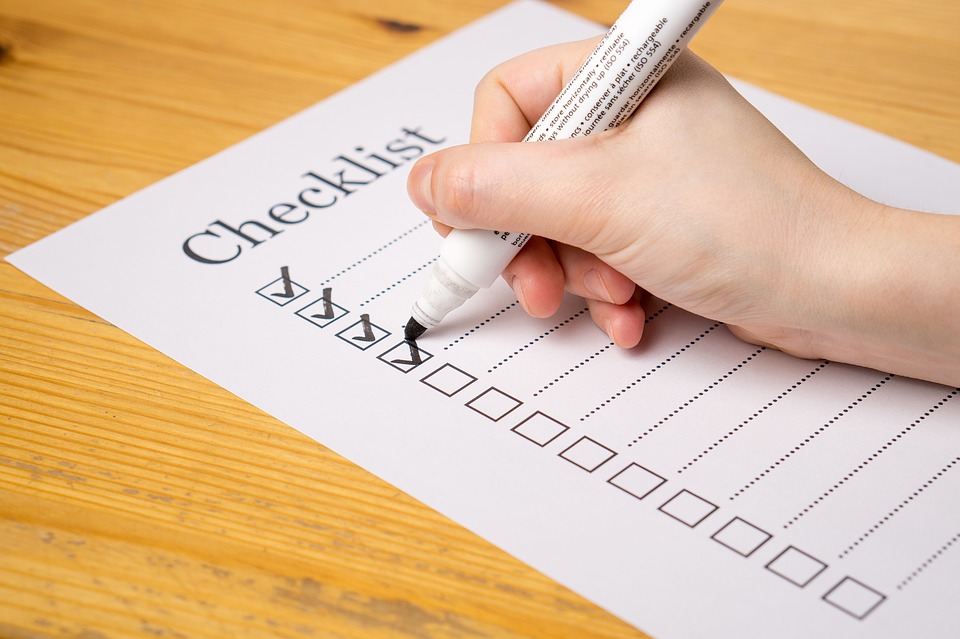 © Mario Sorribas Fierro – www.mariosorribas.com
SEAN CONSCIENTES de que:
1
TODOS TENEMOS UNA HISTORIA
2
NUESTRAS HISTORIAS TIENEN VALOR
3
DEBEMOS SER PROPIETARIOS DE NUESTRO RELATO
© Mario Sorribas Fierro – www.mariosorribas.com
SEAN HONESTOS
DIGAN LA VERDAD. 
NO NECESITAN PRETENDER SER QUIENES NO SON
4
5
EVALÚEN SU “YACIMIENTO” DE HISTORIAS
HABLEN DE SUS CONFLICTOS Y DIFICULTADES
Y DE CÓMO LAS SUPERARON
6
© Mario Sorribas Fierro – www.mariosorribas.com
HÁBLENLE A CADA UNO DE MANERA SINGULAR
7
JUEGUEN CON LAS NARRATIVAS QUE FUNCIONAN
8
SEGMENTEN: A CADA PÚBLICO, SU HISTORIA
9
RECUERDEN LA LEY DE DIFUSIÓN DE ROGERS
© Mario Sorribas Fierro – www.mariosorribas.com
@mariosorribas
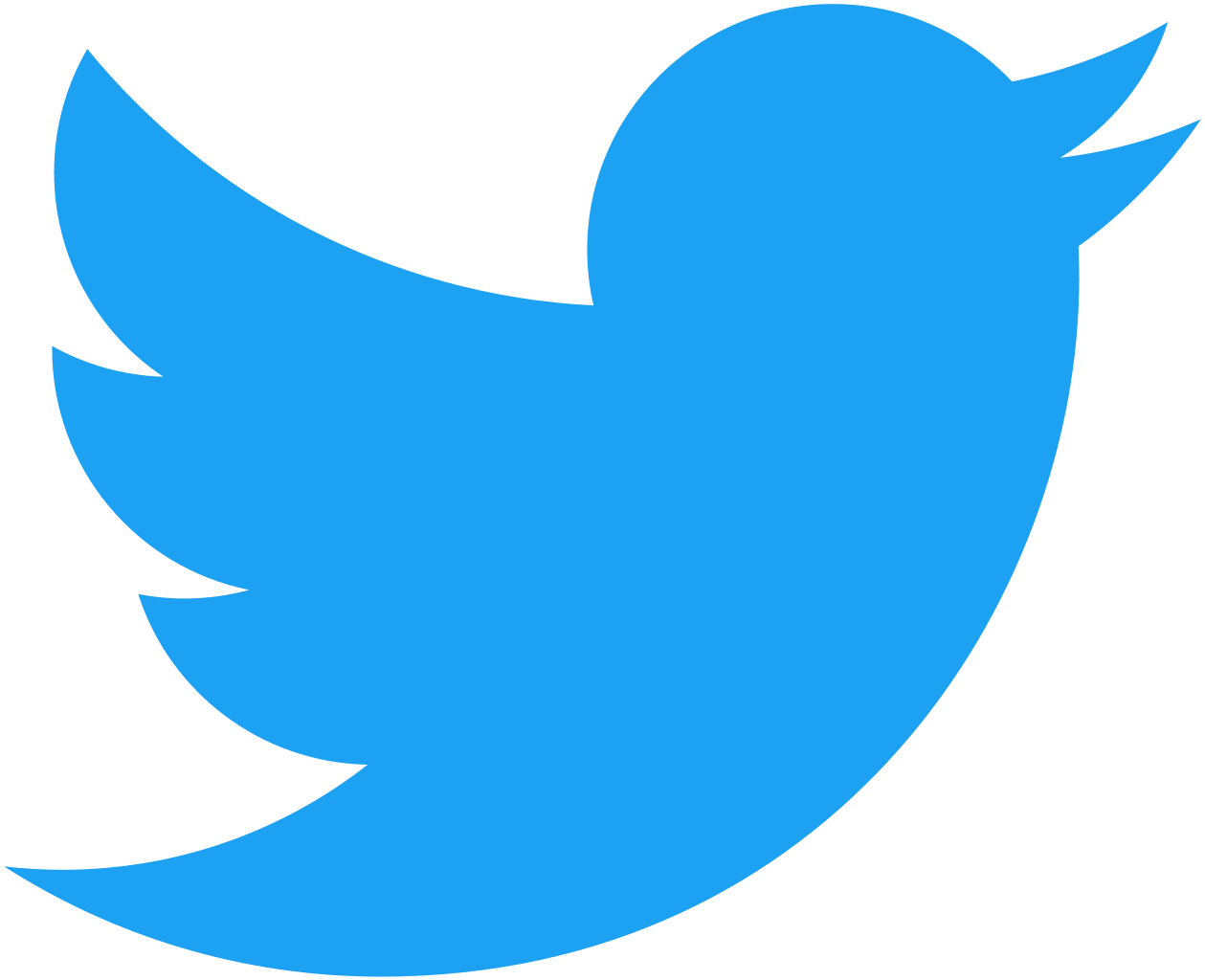 www.mariosorribas.com
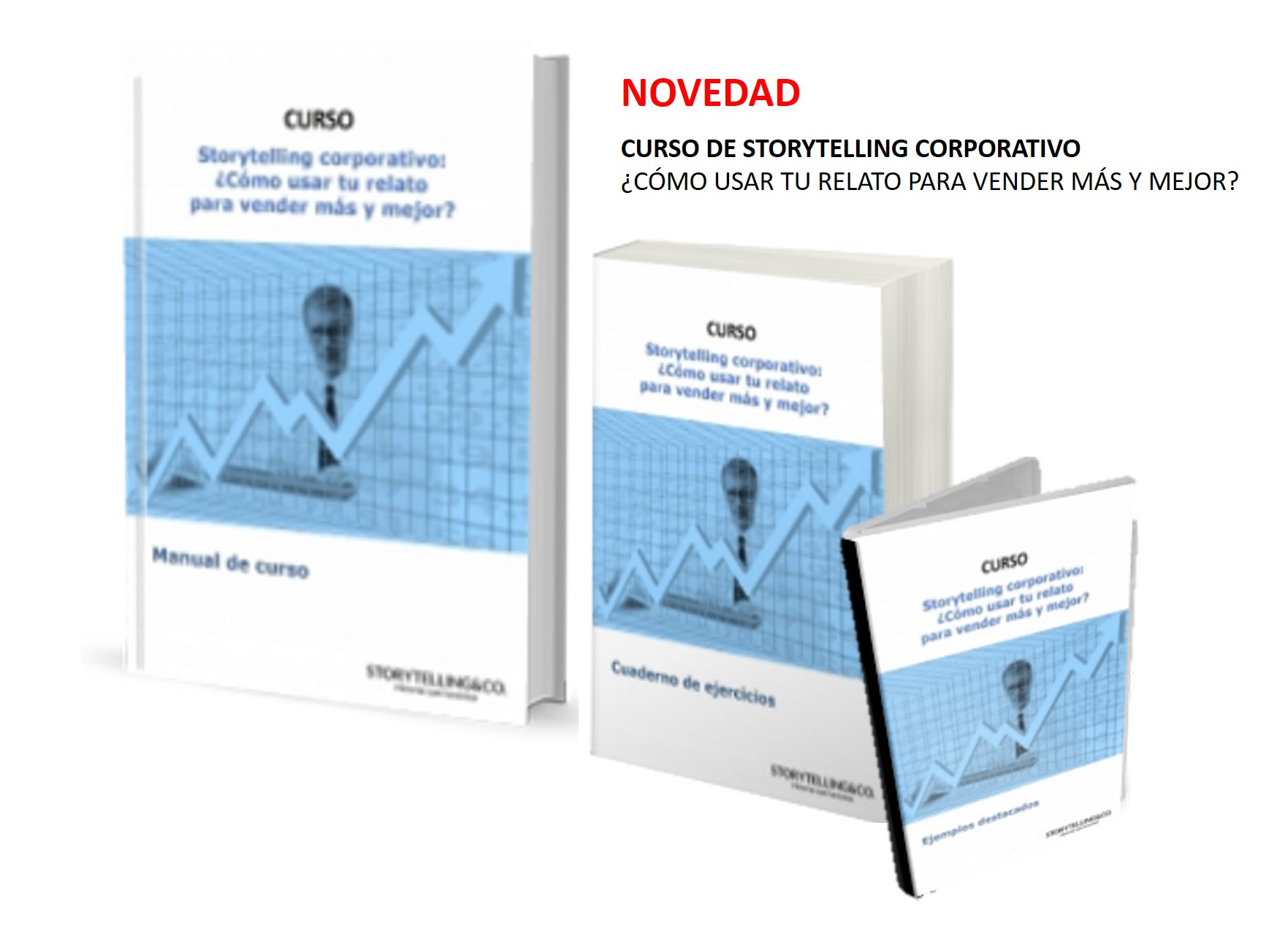 CURSO 
STORYTELLING CORPORATIVO
© Mario Sorribas Fierro – www.mariosorribas.com
Mi última palabra es
¡GRACIAS!